КРАСНАЯ КНИГА 
КУРСКОЙ ОБЛАСТИ
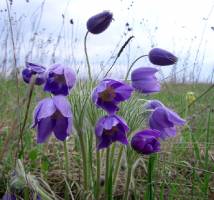 1
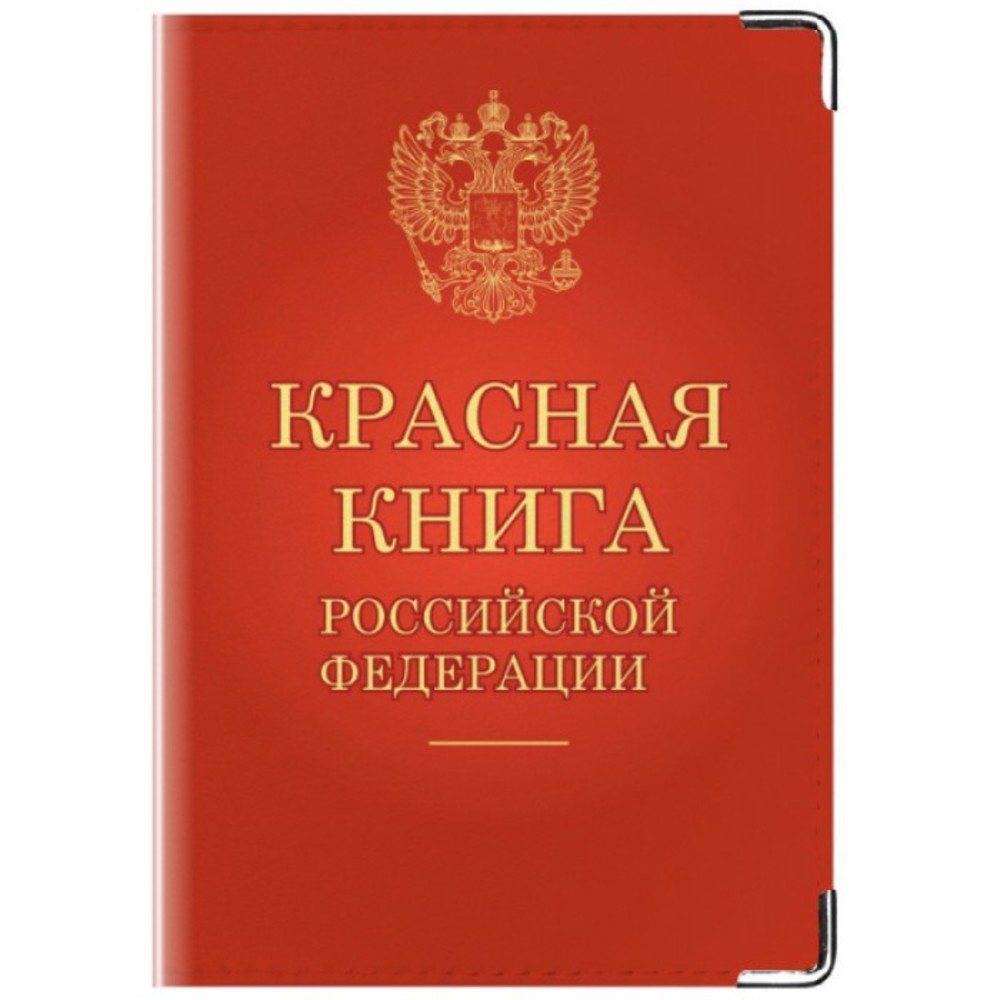 .
2
Первое издание Красной книги Курской области вышло  в  2001 году под редакцией 
Н.И. Золотухина
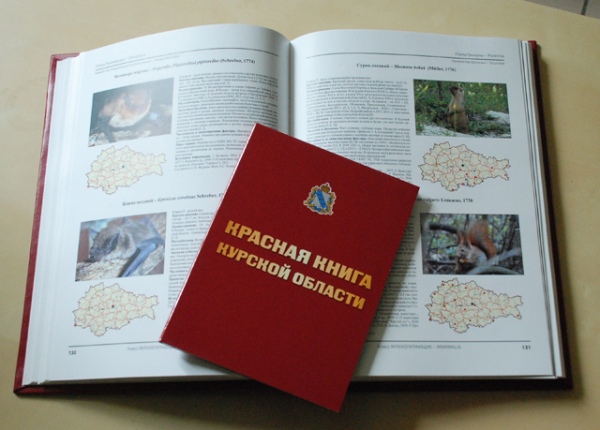 3
В Красной книге Курской области представлен  список редких и находящихся под угрозой исчезновения животных Курской области: 
животных - 160, растений - 234, 
лишайников - 31
грибов - 14,
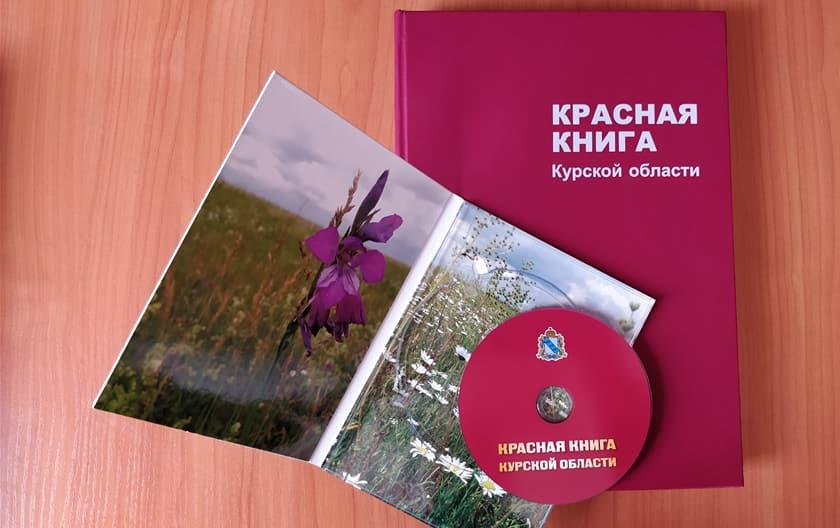 4
НАСЕКОМЫЕ
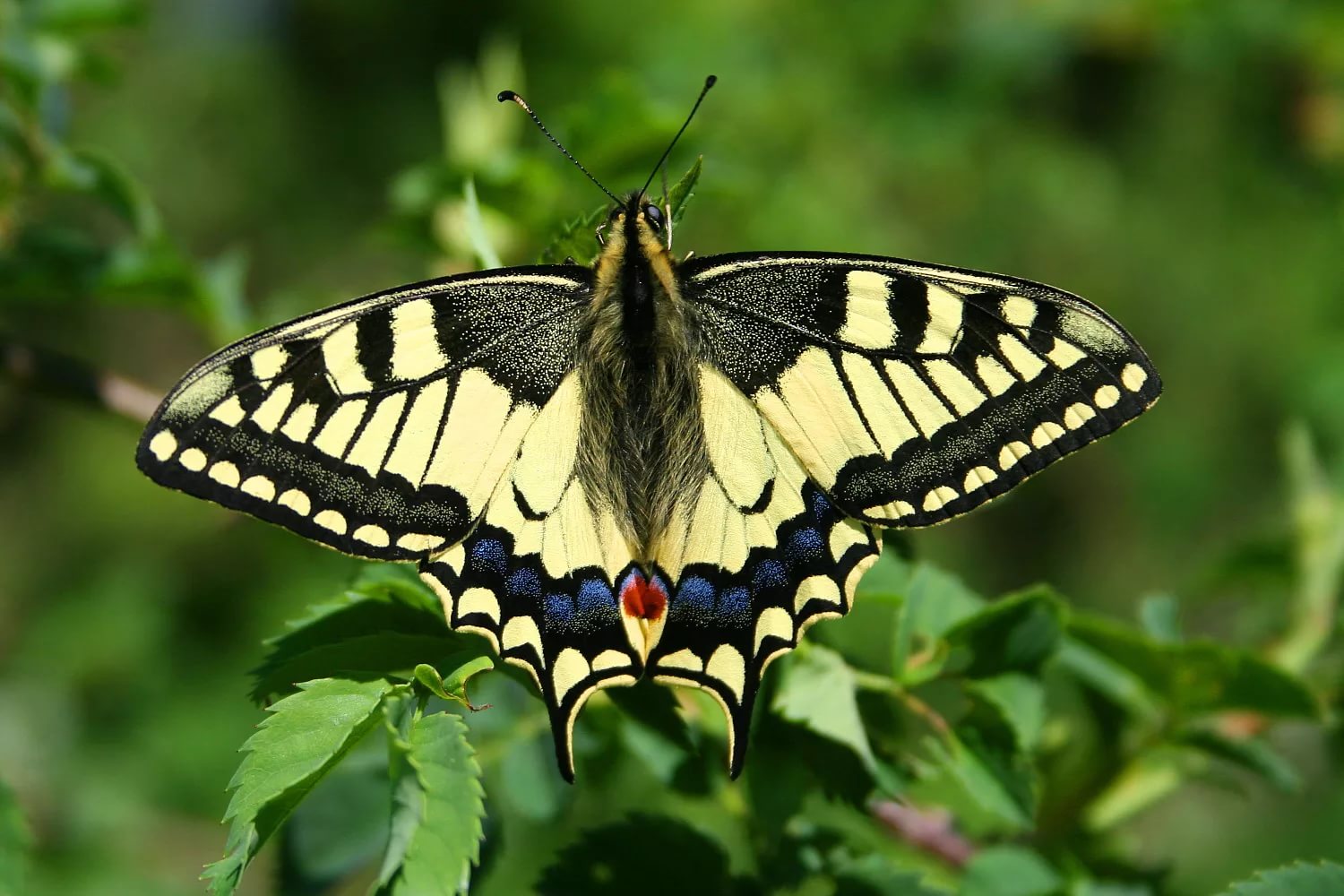 Махаон
Жук-олень
5
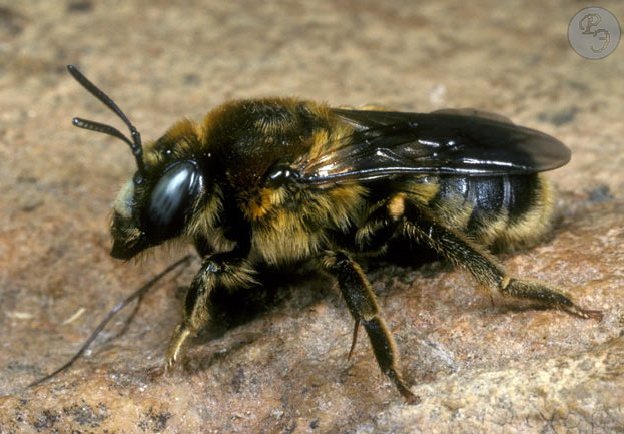 Мелиттурга булавоусая
Уязвимый вид, угроза исчезновения которого на территории области велика. Распространение:  Мантуровский и Горшеченский районы.
6
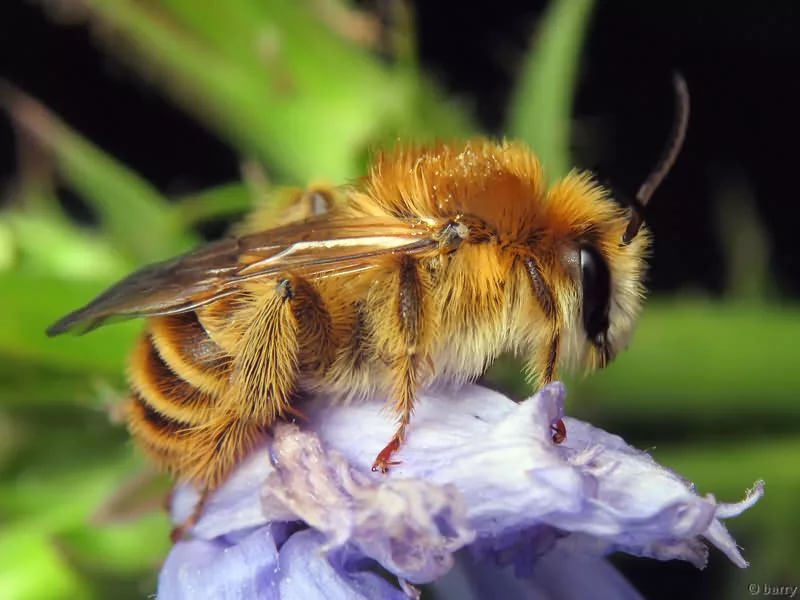 Шмель моховой
Горшеченский, Поныровский, Железногорский, Щигровский районы, окрестности г. Курска (оз. Линево).
7
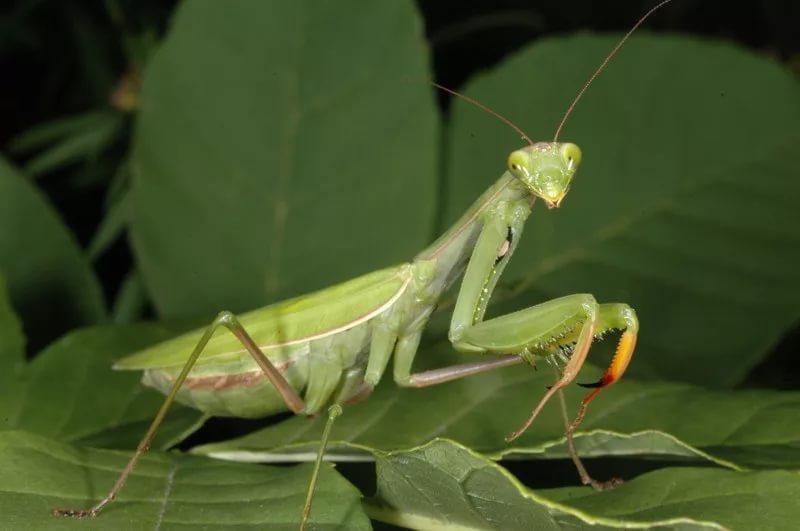 Богомол обыкновенный
Вид, находящийся на территории области под угрозой исчезновения.
Распространен в Курском, Медвенском и Обоянском районах.
8
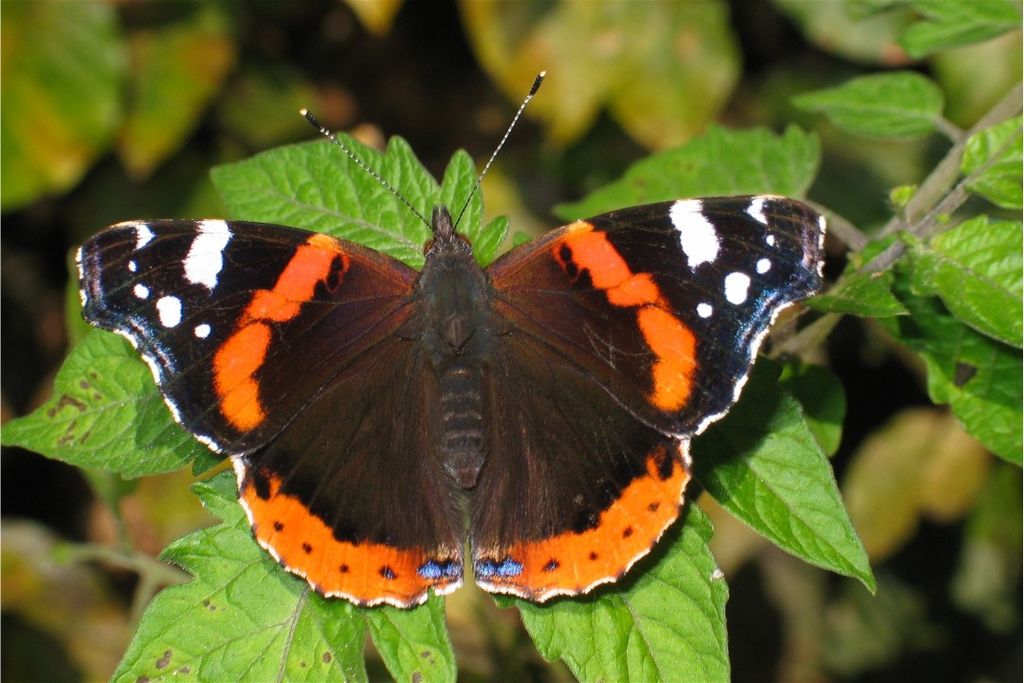 Бабочка Адмирал
Окраска пёстрая. Обитает на лесных опушках, в садах, в парках. Гусеницы живут на листьях крапивы, чертополоха, культурным растениям не вредят. Численность бабочек сокращается.
9
РЫБООБРАЗНЫЕИ РЫБЫ
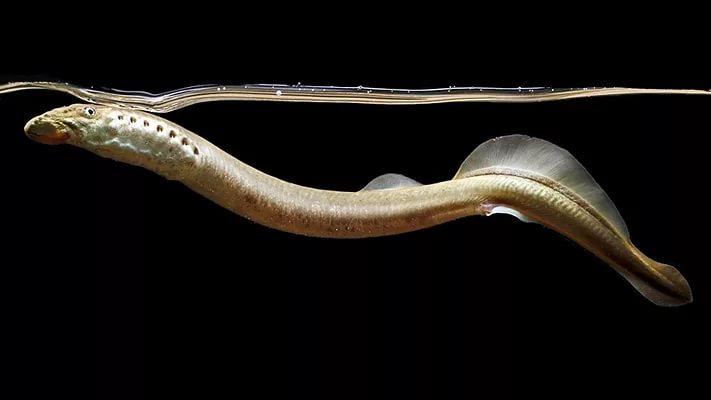 Минога украинская
Редкий малоизученный вид. Встречается в реке Псёл (Беловский район) и протоке Кривец реки Тускари в черте г. Курска.
10
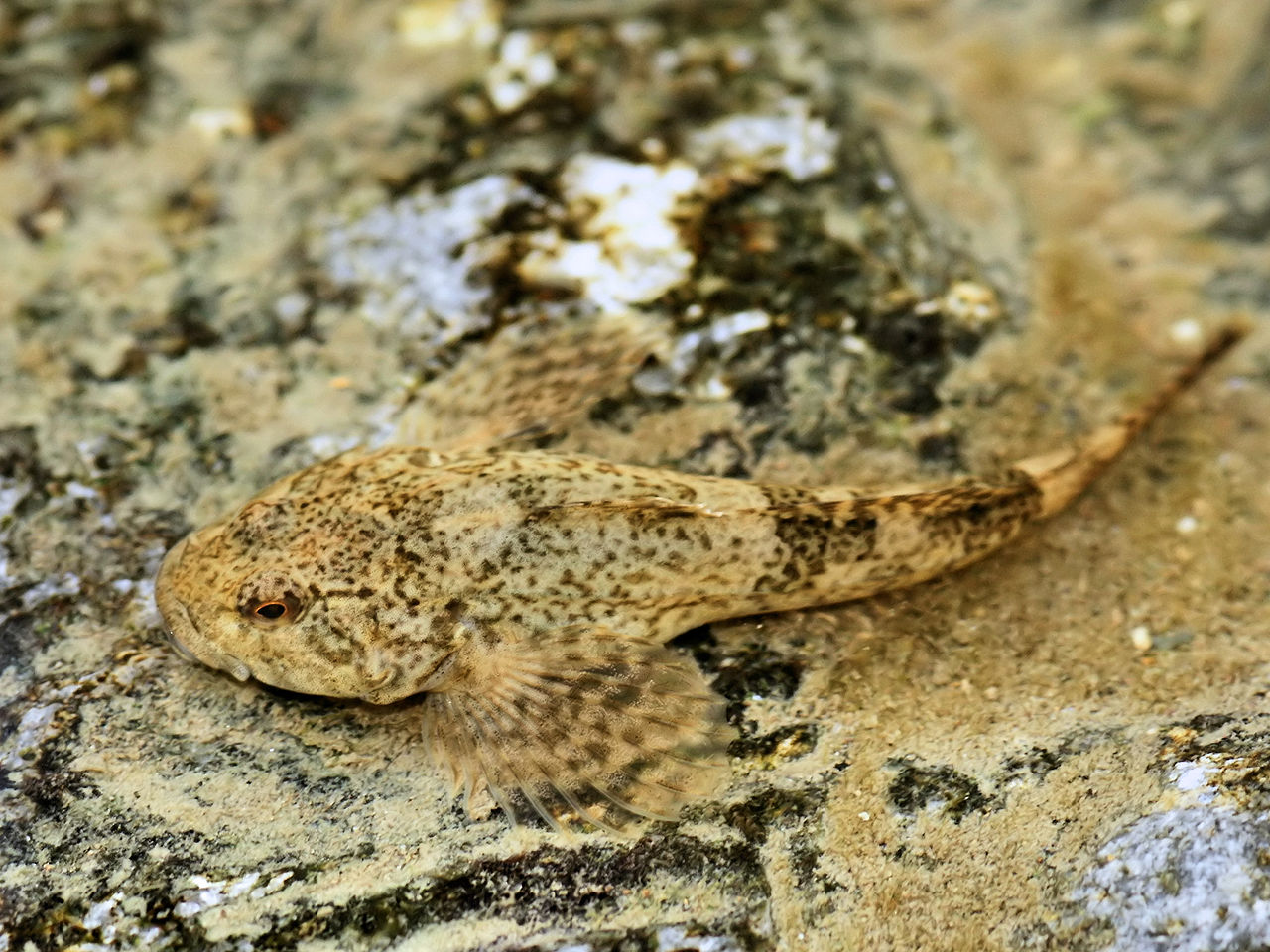 Подкаменщик обыкновенный
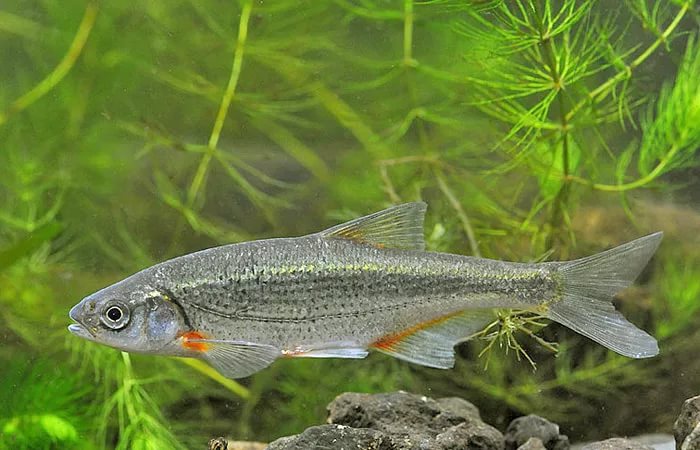 Быстрянка
11
ЗЕМНОВОДНЫЕ
Тритон гребенчатый
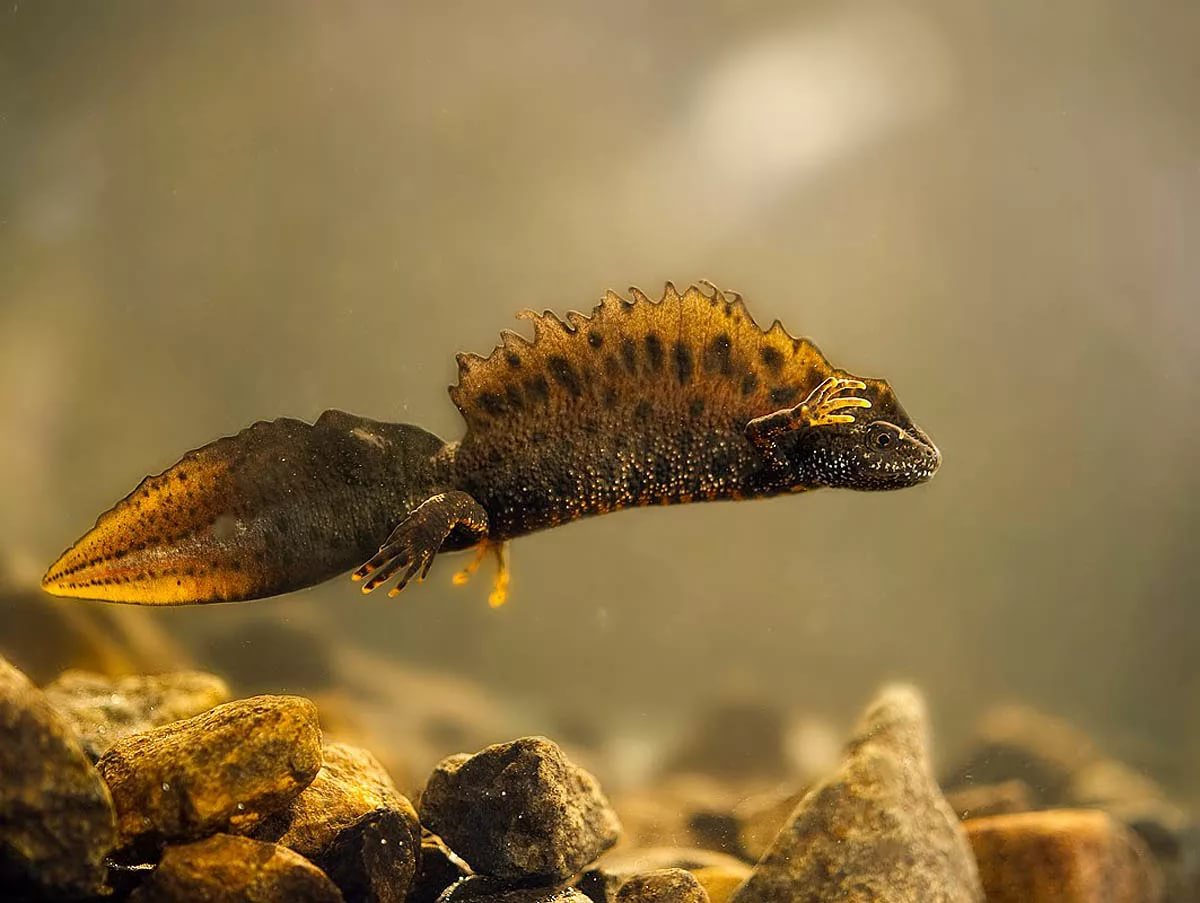 12
Вид с относительно невысокой численностью. Распространение: в западных и южных районах области. Отмечена в окрестностях городов: Дмитриев-Льговский и Льгов;  
 в с. Михайловка Железногорского района,   в Ивановской лесной даче (Рыльский район); в Глушковском, Суджанском и Обоянском районах, в окрестностях д. Амонь Хомутовского района и с. Ястребовка Мантуровского района.
Жаба серая
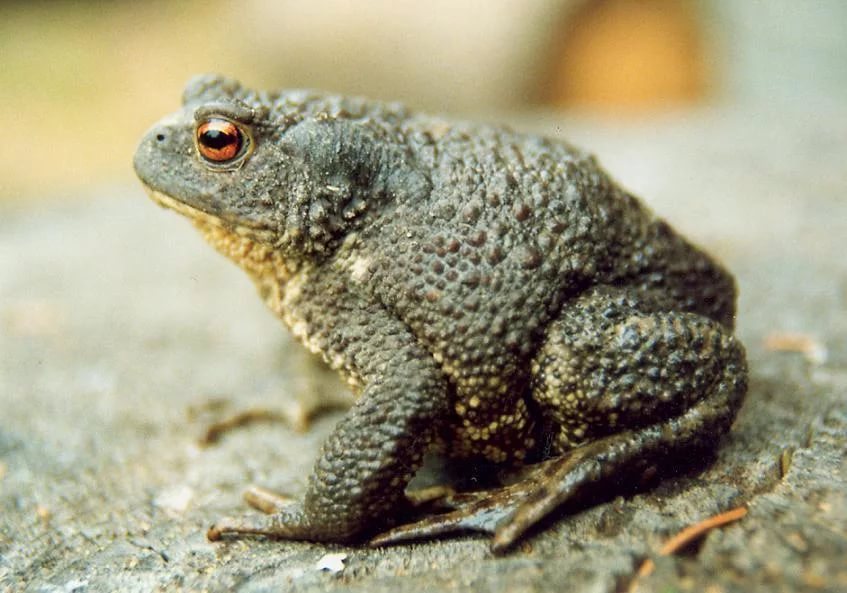 13
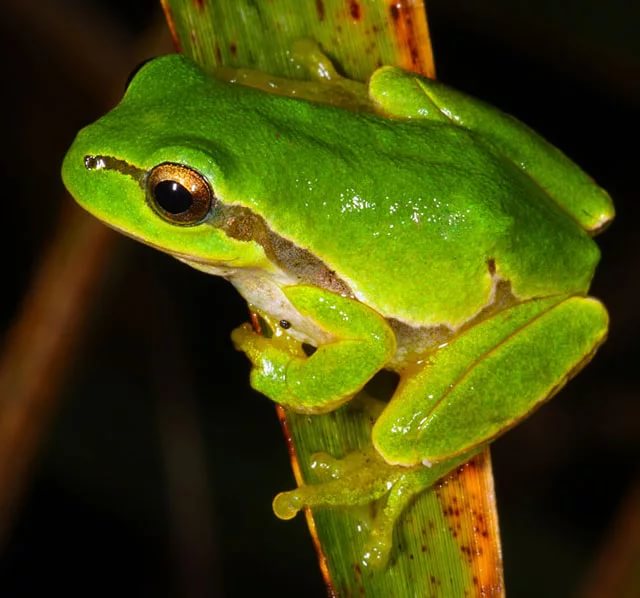 Крайне редкий, по всей видимости, исчезнувший вид. 
В 20-е годы была распространена в западной половине области: в окрестностях городов Дмитриев-Льговский, Рыльск, Курск, в с. Михайловка Железногорского района, в Ивановской лесной даче (Рыльский район). В 1940 г. отмечалась у с. Быховка Дмитриевского района. К концу 60-х годов исчезла в большинстве названных мест, сохранившись в незначительном числе лишь в пойме р. Свапы (Железногорский район). Поиски вида в этом месте, проводившиеся в 1995-1997 гг., не дали положительных результатов.
Квакша обыкновенная
14
Малоизученный в области вид. В Курской области отмечена в окрестностях сёл Жидеевка Железногорского района, Банищи Льговского района, Марково Глушковского района.
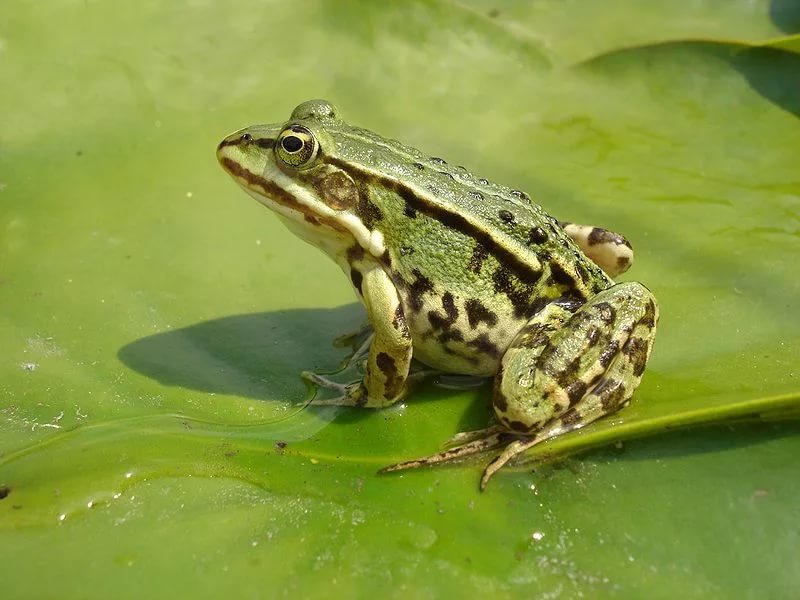 Лягушка съедобная
15
ПРЕСМЫКАЮЩИЕСЯ
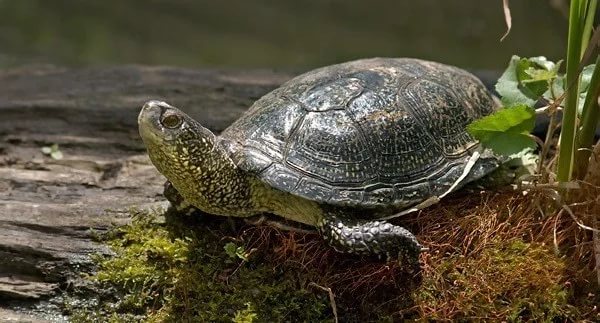 Черепаха болотная
Исчезающий вид. В Курской области населяет юго-западные районы: Беловский, Глушковский, Суджанский. Встречается только в низовье реки Псёл.
16
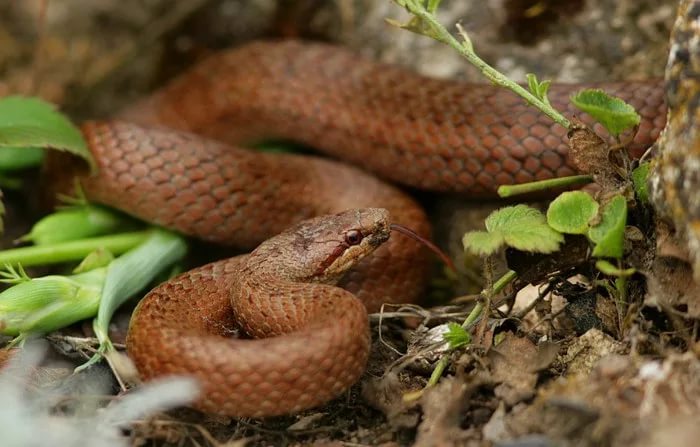 Медянка
Крайне редкий, возможно, уже исчезнувший вид. За последние годы единственная достоверная встреча:  отлов одного экземпляра в Рыльской районе в 1996 году. В тридцатых годах медянка считалась редким видом, приуроченным к пойменным местообитаниям в западных районах Курской области. В начале 70-х годов медянки встречались по сырым лощинкам в окрестностях Мининской дубравы в Железногорском районе, но с началом выкоса исчезли.
17
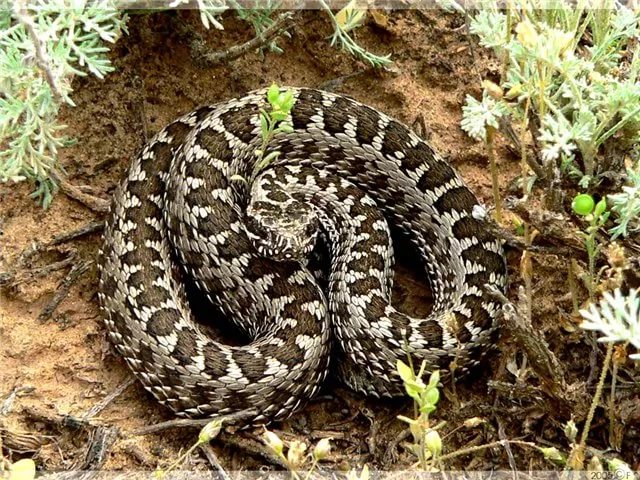 Гадюка степная
Вид сокращающийся в численности. Встречается на четырех участках ЦЧЗ и в окрестностях пос. Искра Курского района. В Курской области находится на северной границе ареала.
18
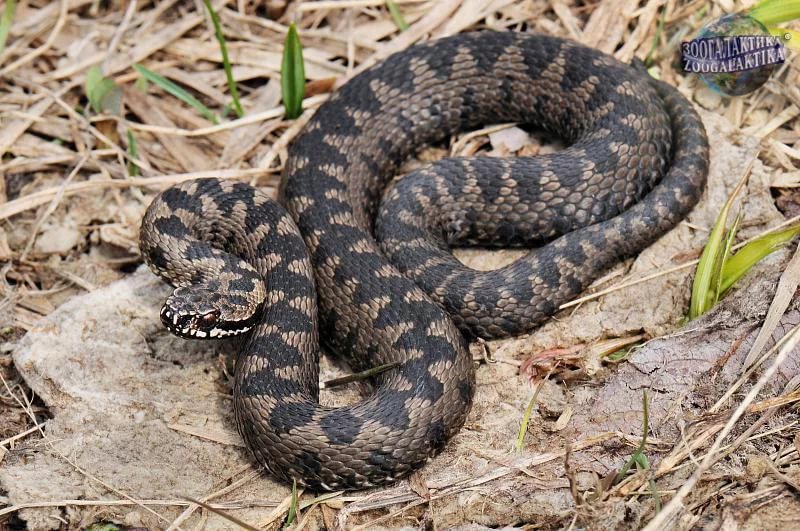 Гадюка обыкновенная
Исчезающий вид. Встречается на северо-западе Курской области: в Железногорском, Дмитриевском и Фатежском районах. В настоящее время во многих бывших местообитаниях исчезла или значительно сократилась в численности.
19
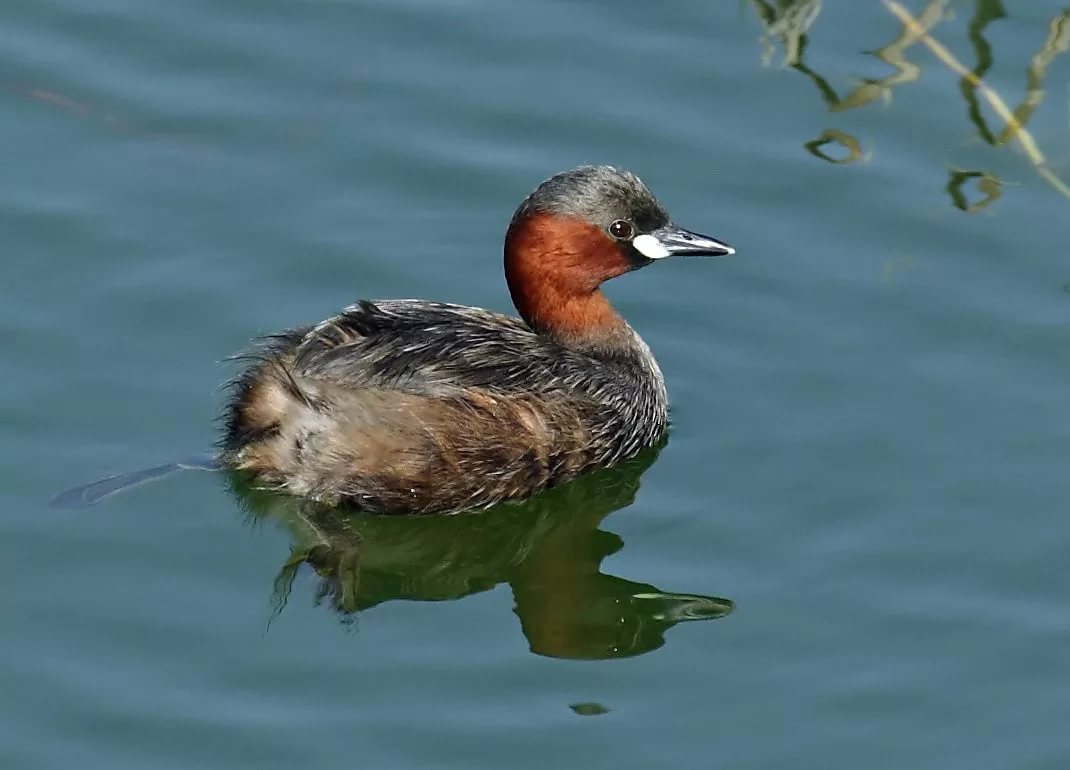 ПТИЦЫ
Поганка малая
Редкий пролётный и, возможно, гнездящийся вид. В Курской области встречается преимущественно в поймах рек Сейма, Свапы и Псла.
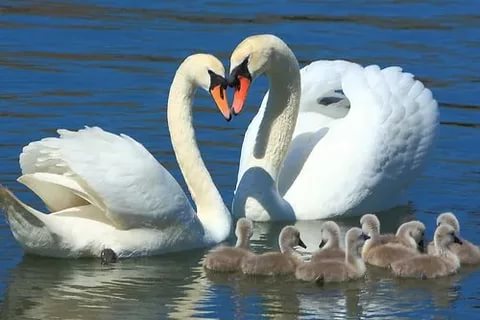 Лебедь-шипун
20
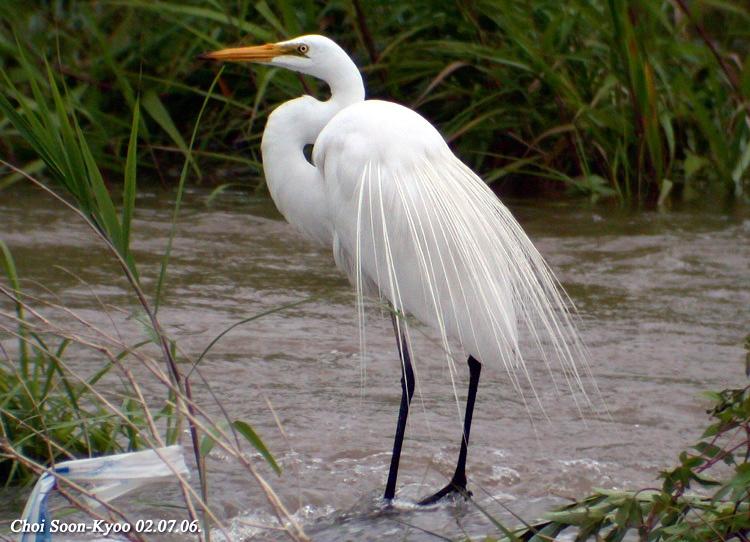 Цапля большая белая
Обычный залётный и малочисленный гнездящийся вид, имеющий тенденцию к увеличению численности. В Курской области встречается преимущественно в бассейнах р. Сейма, Свапы, Псла и Оскола в южных и юго-западных районах. Отмечена в Беловском, Глушковском, Кореневском, Курском, Льговском, Мантуровском, Обоянском (охранная зона между ПП и З ЦЧЗ), Рыльском и Солнцевском районах. Встречи особей этого вида, как правило, приурочены к местам расположения колоний серой цапли, где возможно их совместное гнездование.
21
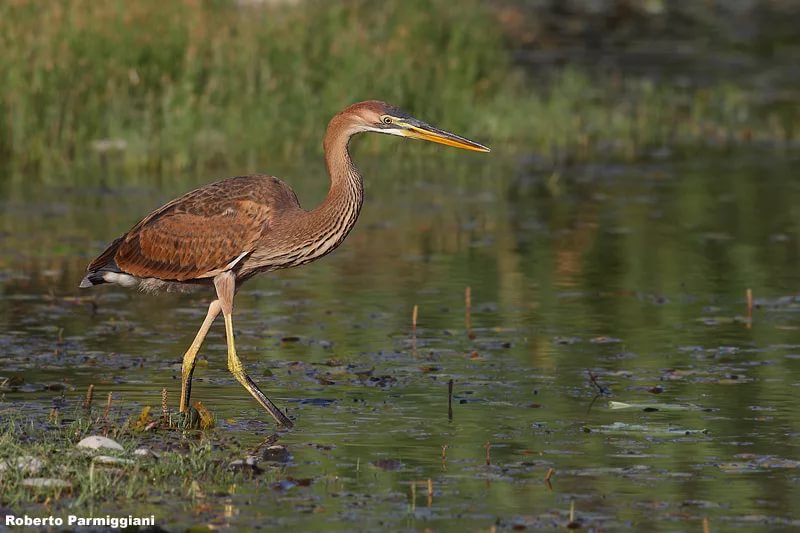 Цапля рыжая
Редкий залётный вид, имеющий тенденцию к увеличению численности. В Курской области наблюдаются нерегулярные залёты в поймы рек Сейма, Свапы, Псла и Оскола. Добыта в Мантуровском районе.
22
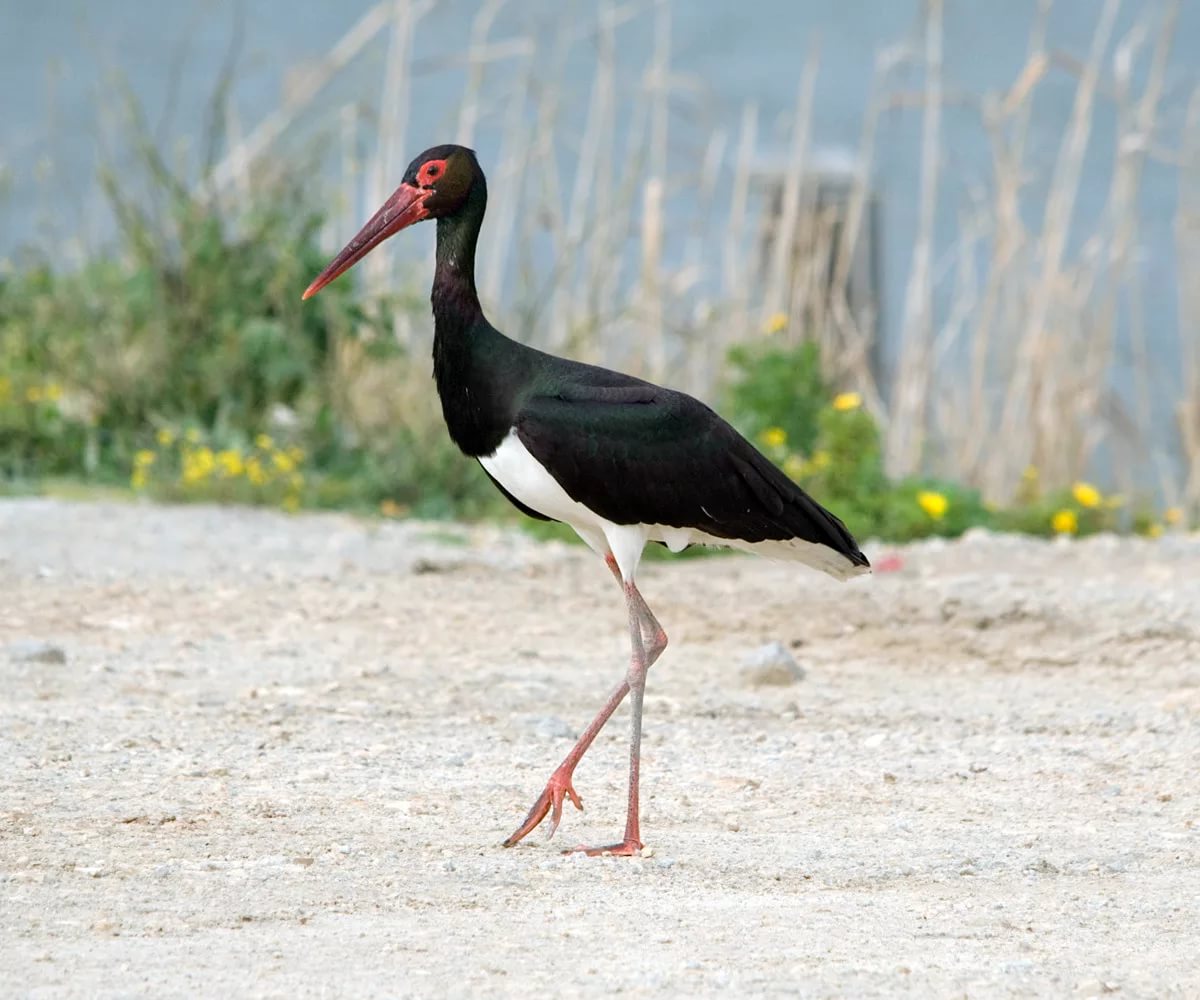 Аист чёрный
Крайне редкий малоизученный вид. В Курской области отмечался в Глушковском, Кореневском, Льговском, Рыльском и Хомутовском районах. Возможно гнездование в глухих массивах пойменных лесов, в частности, в Банищанском лесу на территории Льговского и Рыльского районов.
23
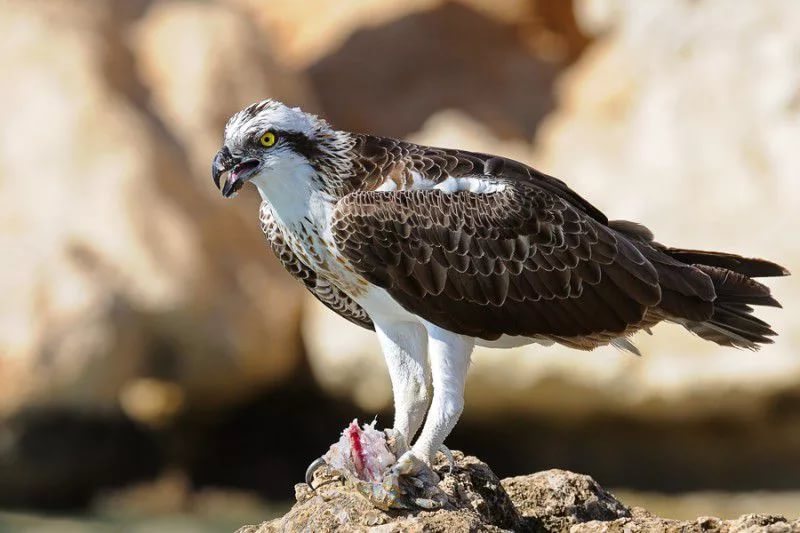 Скопа
Редкий пролётный, залётный и, возможно, гнездящийся вид. В Курской области в гнездовой период отмечается в бассейнах рек Сейма, Свапы, Псла и Оскола в Беловском, Горшеченском, Дмитриевском, Железногорском, Конышевском, Кореневском, Курском, Курчатовском, Льговском, Мантуровском, Медвенском, Октябрьском, Рыльском и Хомутовском районах.
24
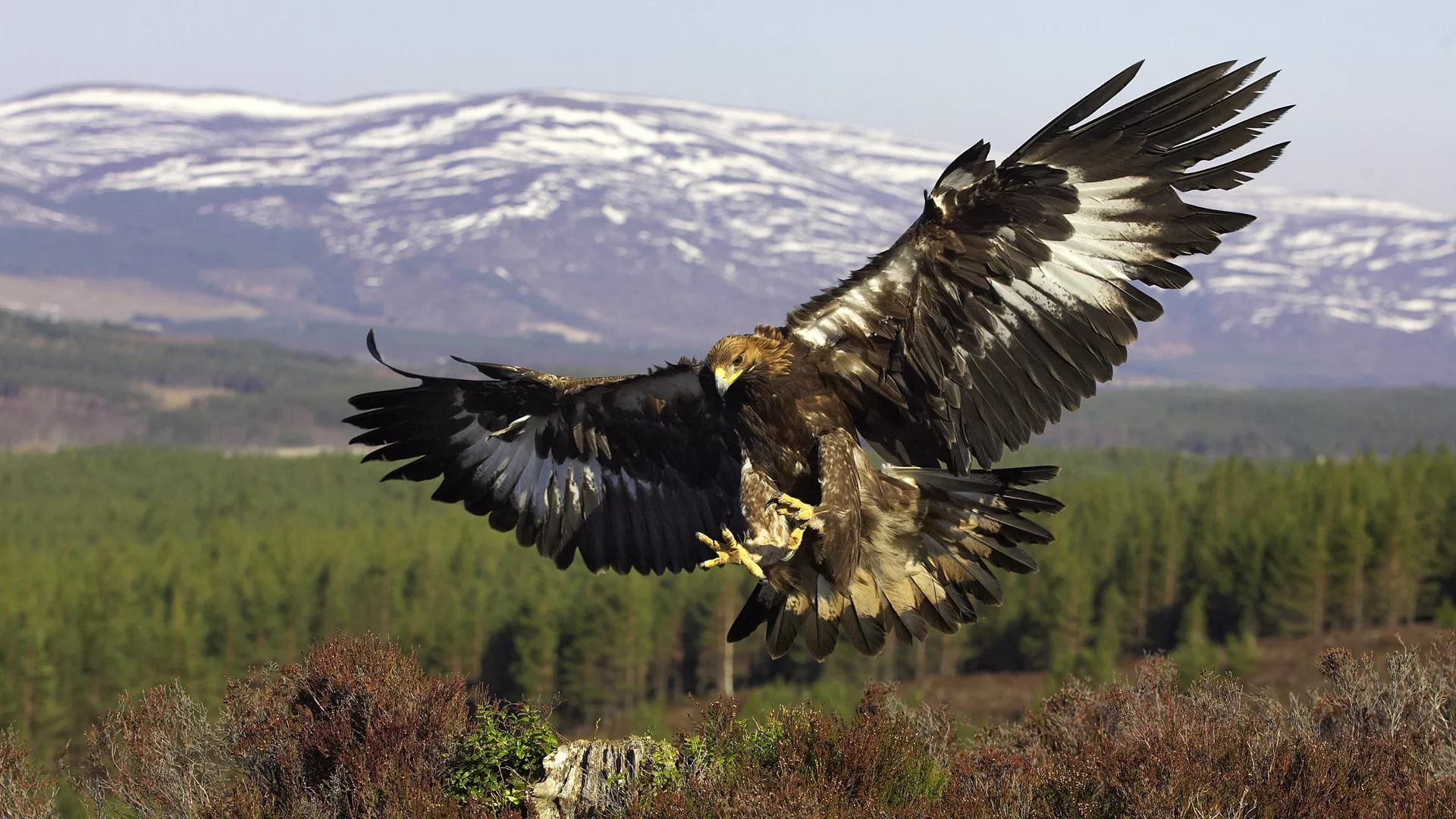 Беркут
Редкий пролётный и кочующий вид. На территории Курской области встречается во время кочёвок, преимущественно осенних. Отмечался Дмитриевском, Железногорском районах и в черте г. Курска, а также на участках ЦЧЗ.
25
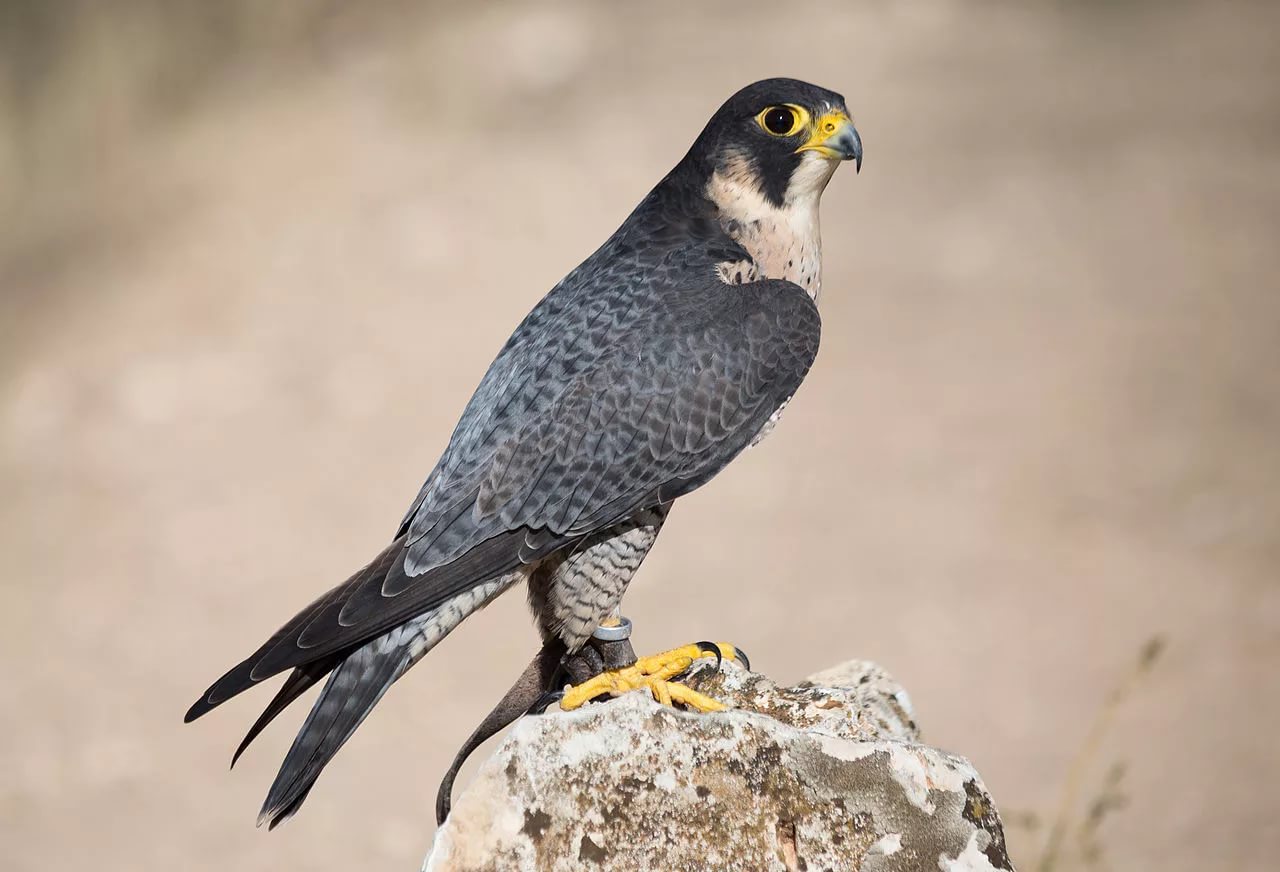 Сапсан
Крайне редкий пролётный, в прошлом оседлый и гнездящийся вид. На территории Курской области встречается во время кочёвок, в прошлом упоминался в качестве оседлого гнездящегося вида. Один раз отмечался на участке ББ ЦЧЗ в гнездовой период.
26
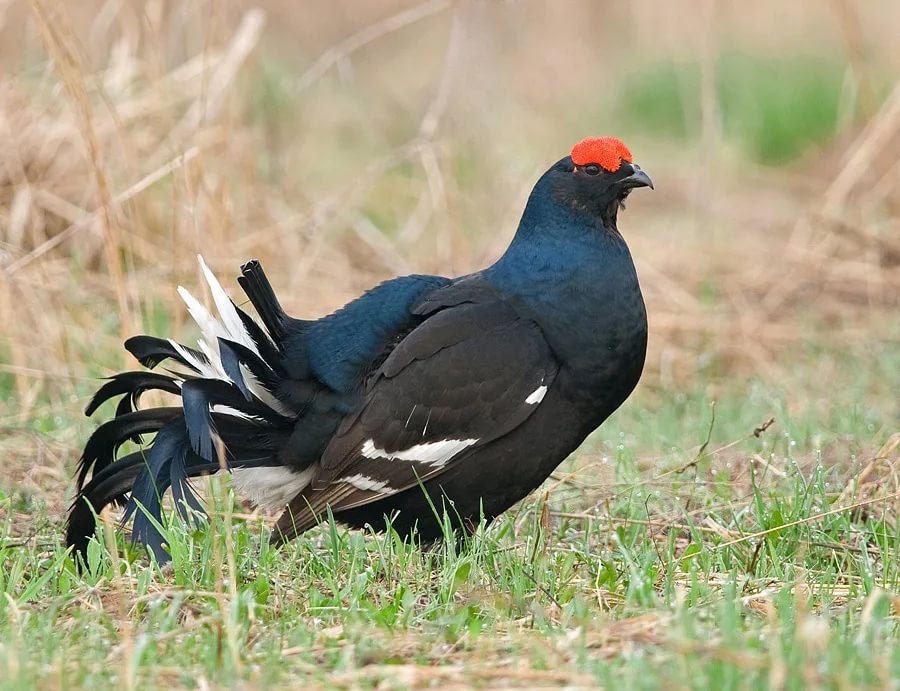 Тетерев
В настоящее время встречается на ограниченной территории в Дмитриевском районе, в основном по границе с Брянской областью. Возможны залёты в соседние Железногорский и Хомутовский районы.
27
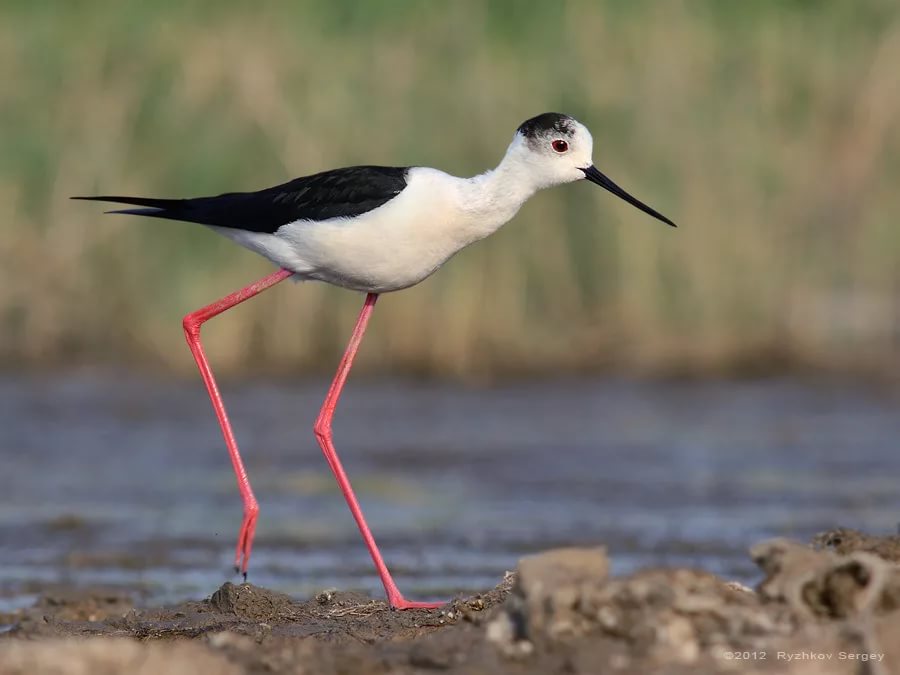 Ходулочник
Крайне редкий залётный вид. Гнездится южнее Курской области, но иногда залетает и в среднюю полосу России. Отмечен в пойме рек Сейма (Курчатовский район) и Псла (Беловский).
28
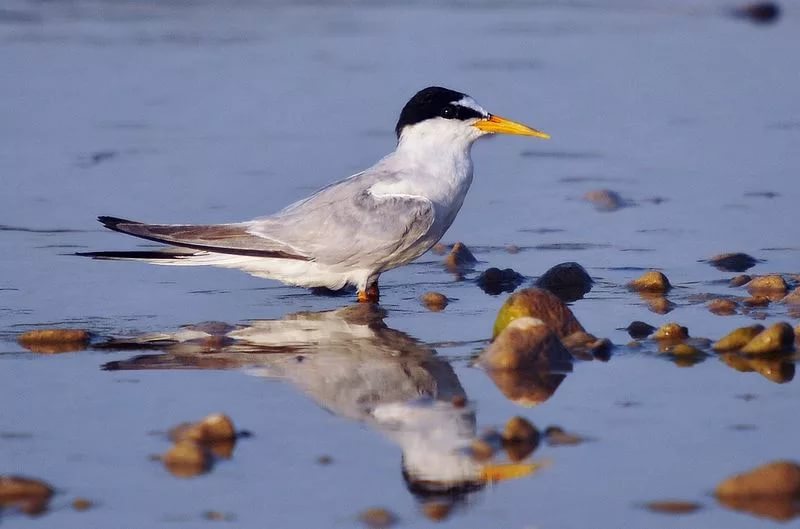 Крачка малая
В Курской области регулярно встречается и гнездится на водоемах в Курчатовском районе, в частности, на Курчатовском водохранилище. Отмечен залёт на пруды в черте г. Курска.
29
Филин
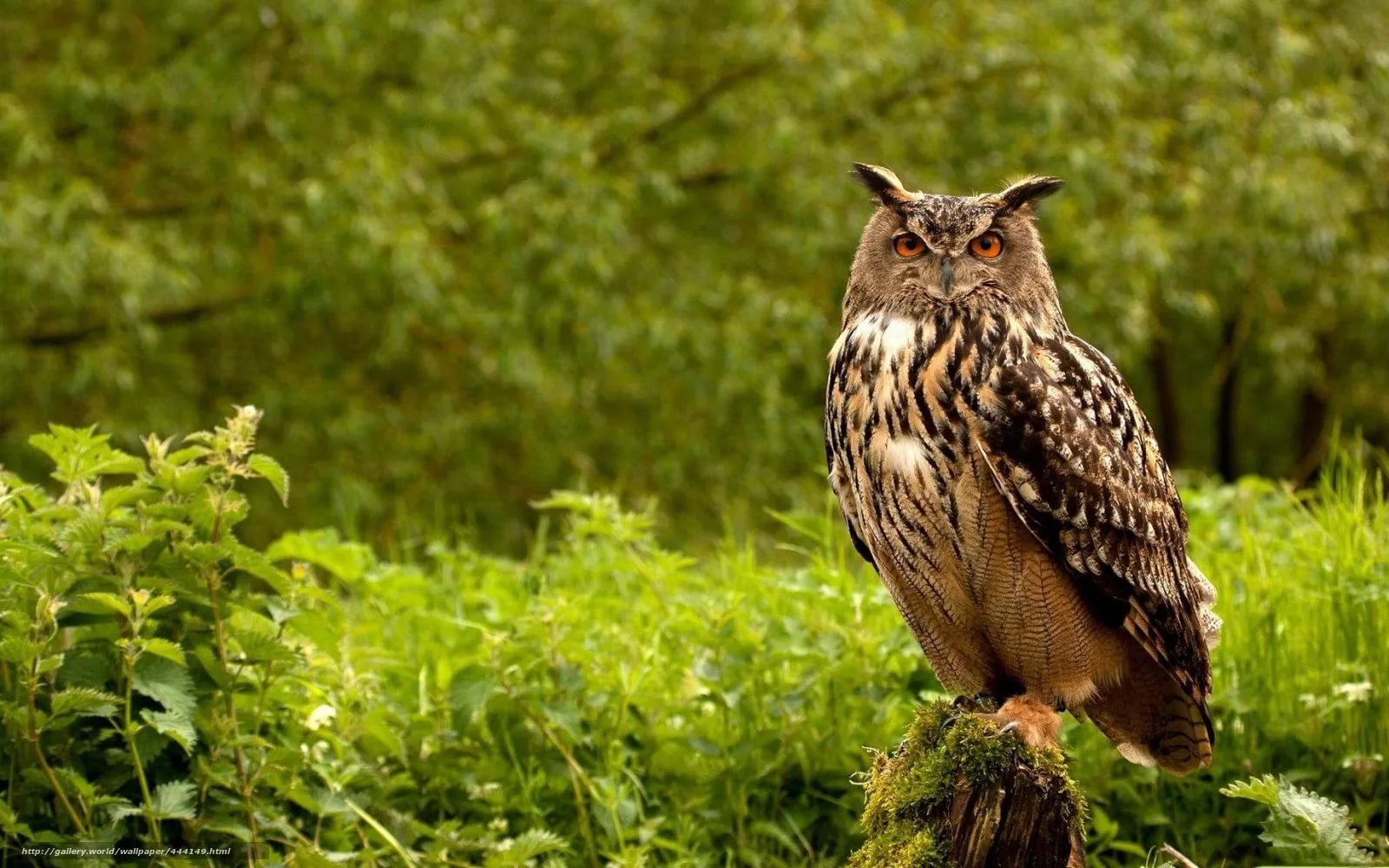 30
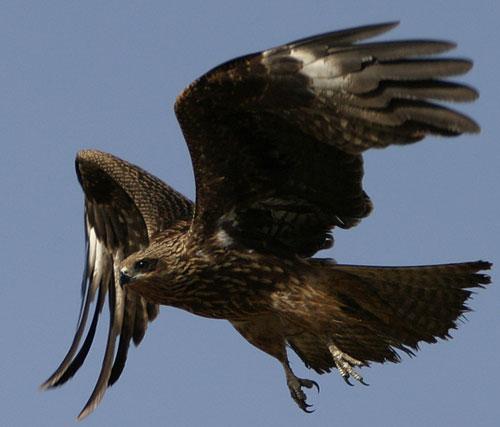 Имеет общую длину примерно 40—50 см, размах крыльев 140—155 см, длину крыла 41—51 см, весит 800—1100 г. Самки чёрного коршуна немного крупнее самцов. Чёрный коршун встречается как на равнинах, так и в лесном поясе гор. Чёрный коршун охотно кормится рыбой, птенцами, мелкими млекопитающими, земноводными, пресмыкающимися и насекомыми.
Коршун
31
Подорлик большой
Общая длина до 73 сантиметров, длина крыла – 49–55 см, весит до трех килограммов. Распространен в средней полосе европейской части России, южной Сибири, Приморье. В Курской области встречается во время сезонных миграций. Отмечался неоднократно в Льговском, Хомутовском, Солнцевском районах и в окрестностях Курска.
32
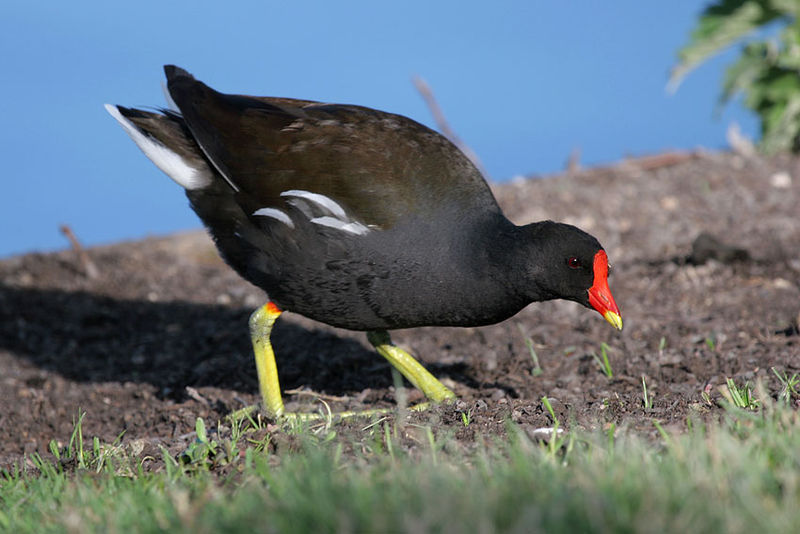 Водяная курочка
Некрупная, размером с чирка птица. Общая длина26-35см. На расстоянии окраска кажется чёрно-бурой.
Хорошо плавает. Ныряет же плохо, обычно только в случае опасности, и редко, добывая корм. 
Обычно выбирает тихие речки и озёрца с обширными зарослями. Можно встретить в прибрежных зонах Курских водоёмов.
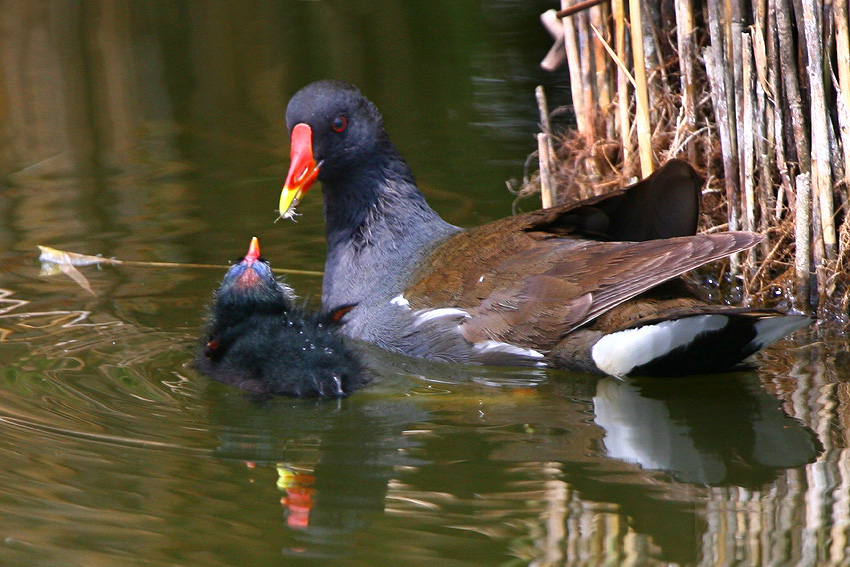 33
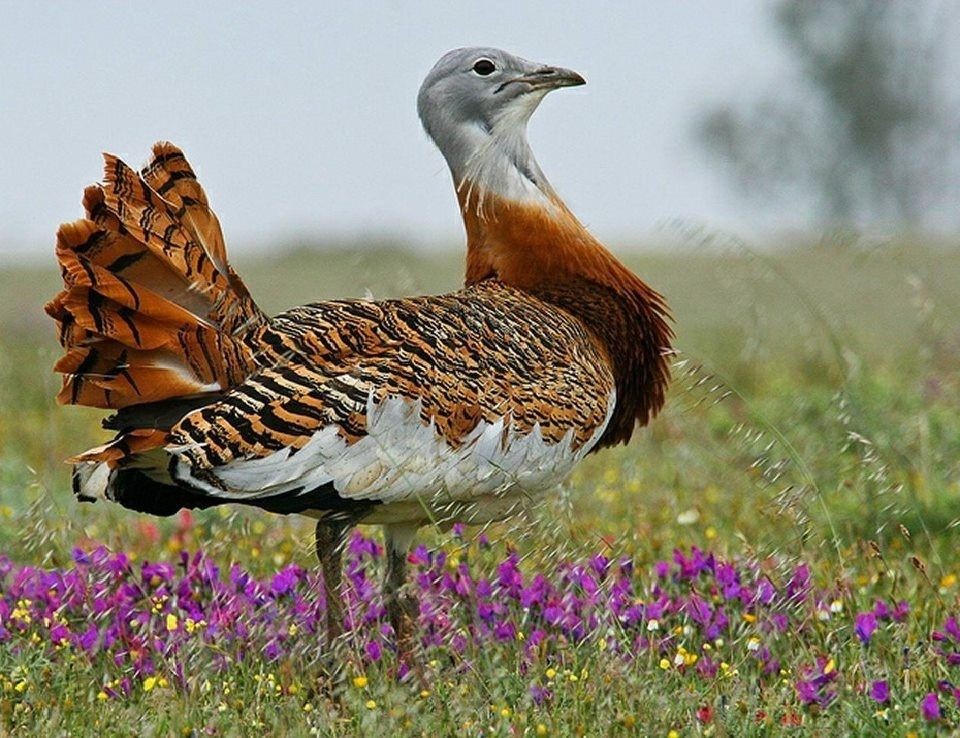 Дрофа
34
Пустельга
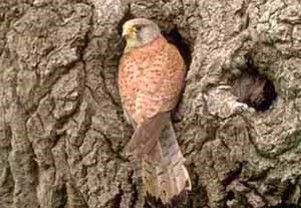 35
Змееяд
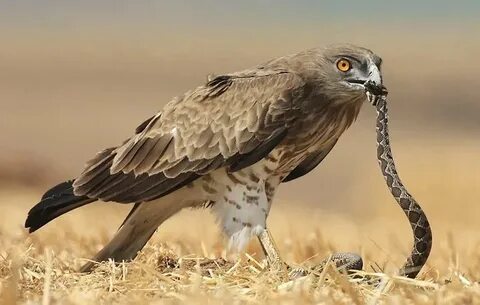 36
Лебедь-кликун
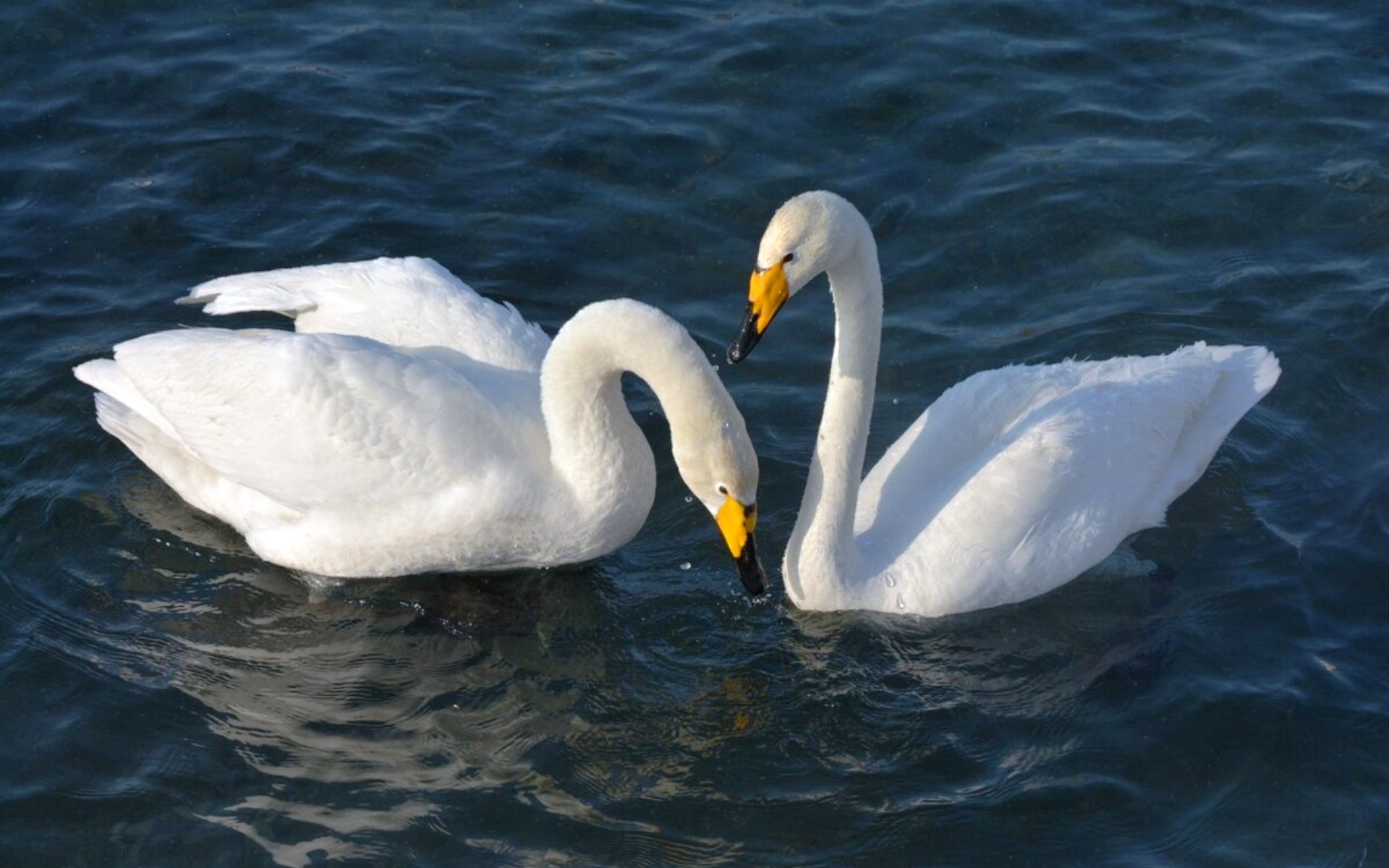 37
Выпь (волчок)
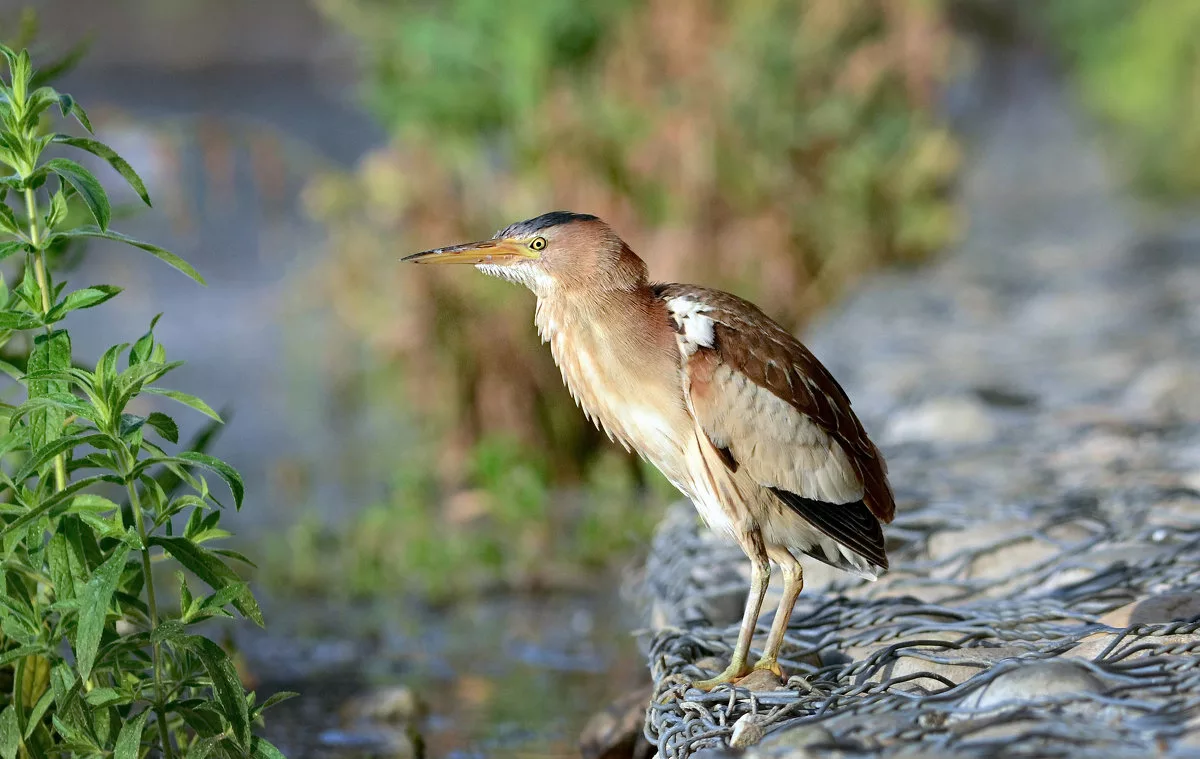 38
МЛЕКОПИТАЮЩИЕ
Выхухоль
Крайне редкий, исчезающий вид. В1956 г. партия зверьков была завезена из Хоперского заповедника, и вид был восстановлен в Курском заповеднике. В настоящее время существует несколько очагов обитания вида в поймах рек Сейм и Свапа. Один располагается на территории Железногорского, Дмитриевского и частично Фатежского районов, второй находится в Солнцевском районе, третий – в Глушковском и Кореневском районах, четвертый – 
в Льговском и Рыльском районах.
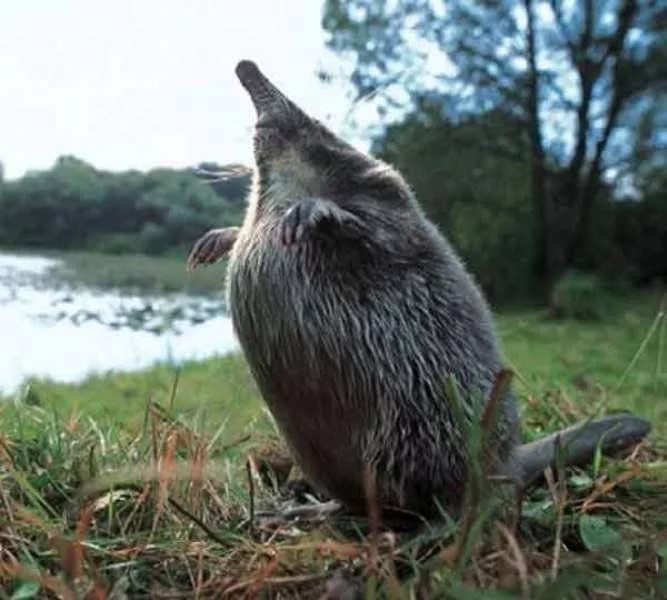 39
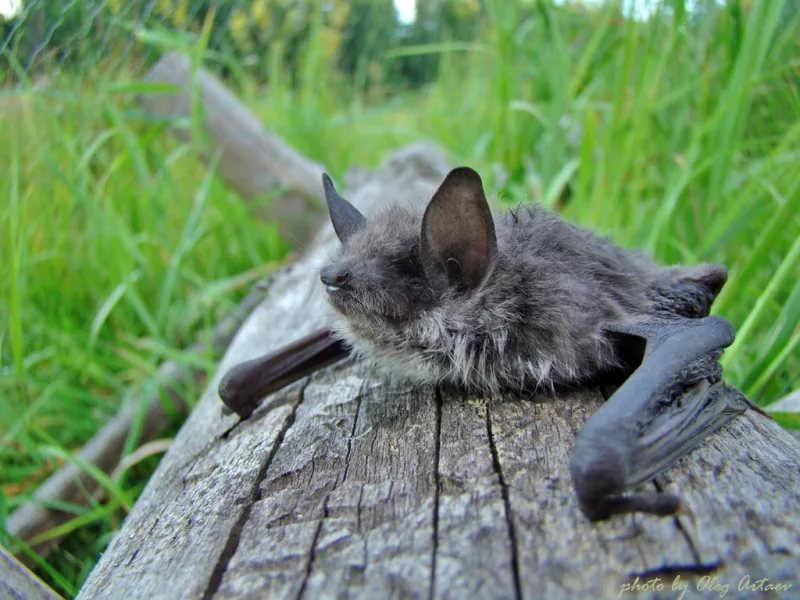 Ночница прудовая
Вид, о котором нет достаточной информации. На подавляющей территории Курской области точное распространение вида неизвестно, единственная документированная находка из меловой пещеры в окрестностях г. Дмитриев-Льговский.
40
Норка европейская
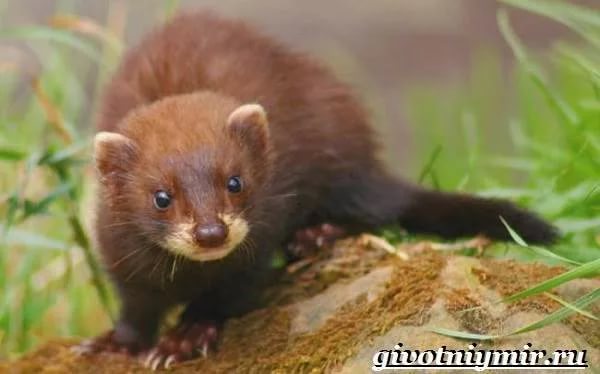 Крайне редкий вид. В Курской области обитает по берегам рек и ручьев бассейна Сейма, Свапы и Псла.
41
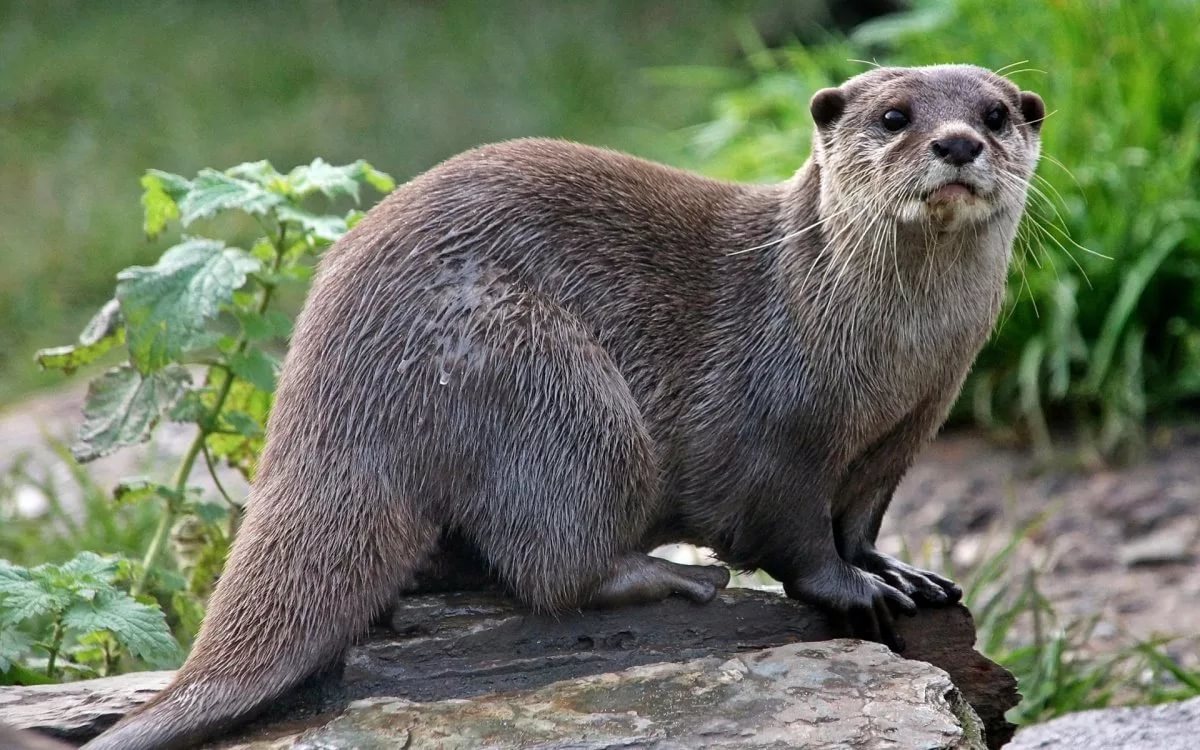 Выдра
Уязвимый вид, нуждающийся в постоянном контроле состояния популяции. В Курской области обитает по берегам рек и ручьёв бассейна Сейма, Свапы и Псла. В настоящее время численность вида снизилась на всем ареале.
42
Вид с невысокой численностью, достаточной информации о котором нет. В Курской области известны только три местонахождения: Банищанская лесная дача (Льговский район), окрестности хут. Пасечного и д. Зорино (Обоянский район), а также и некоторые лесные массивы Суджанского района.
Соня лесная
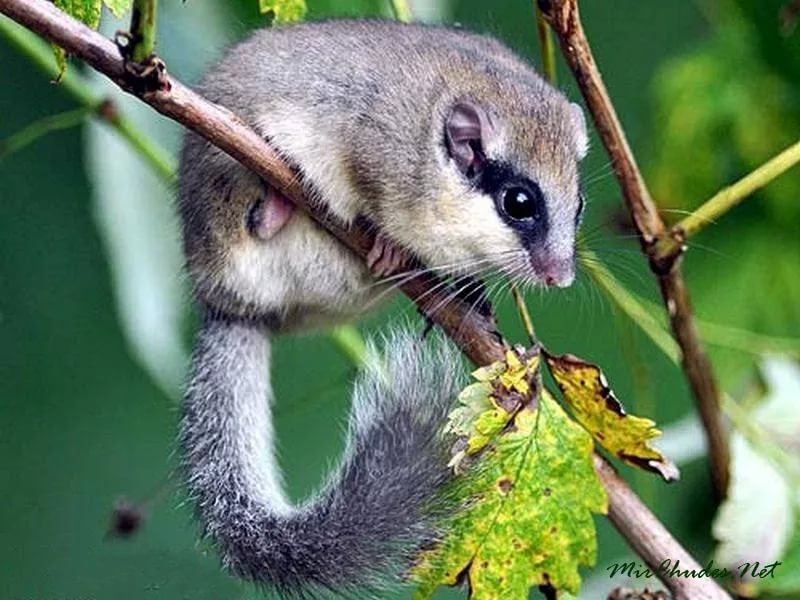 43
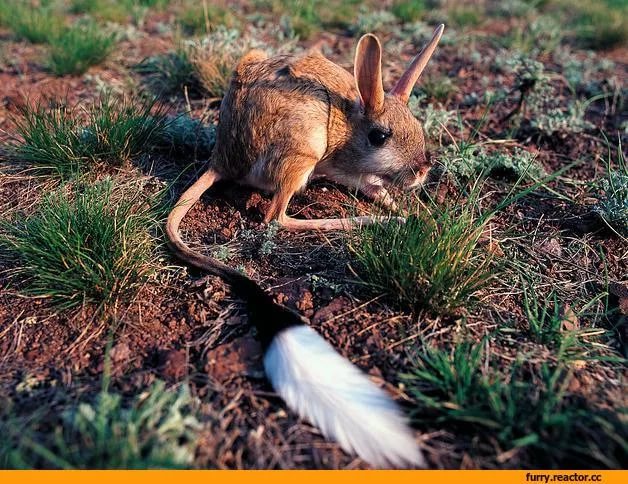 Тушканчик большой
Редкий вид, с очень низкой популяционной плотностью. В Курской области распространён на северной границе ареала. В настоящее время встречается практически на всей территории области, но наиболее часто отмечается в южных и юго-восточных районах.
44
Пеструшка степная
45
Горностай
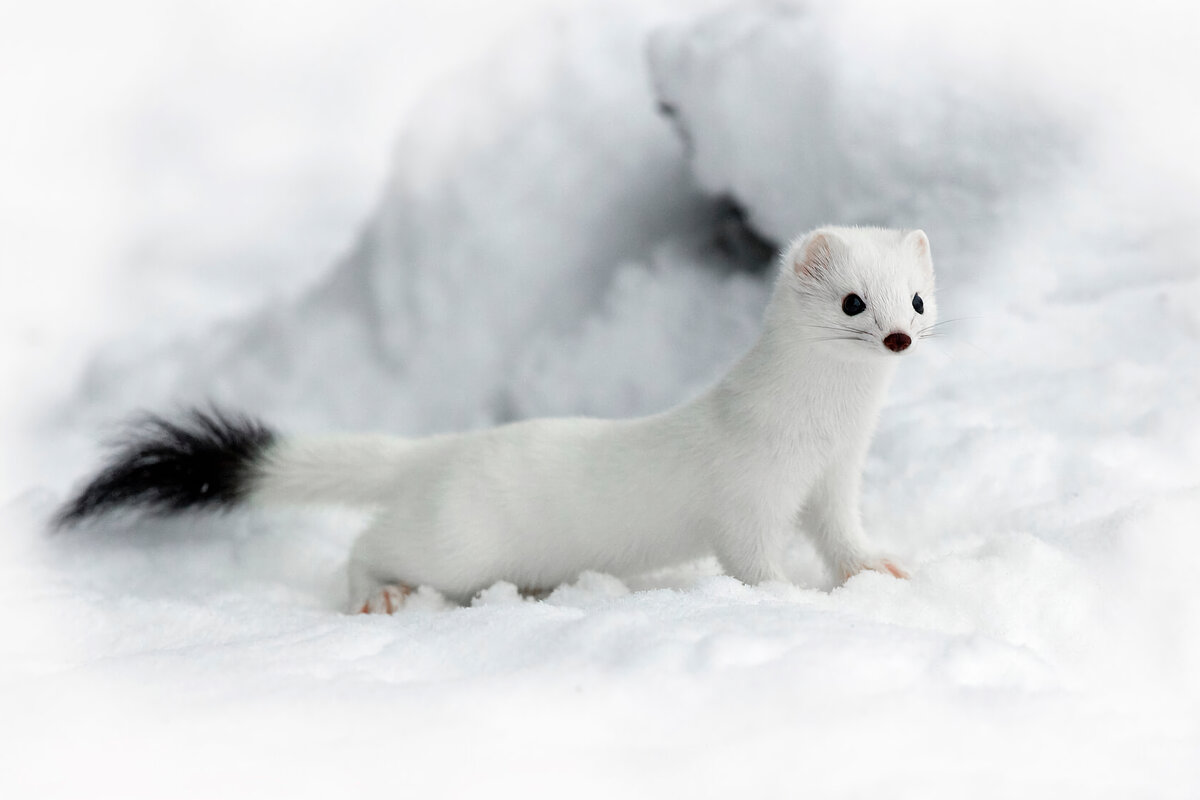 46
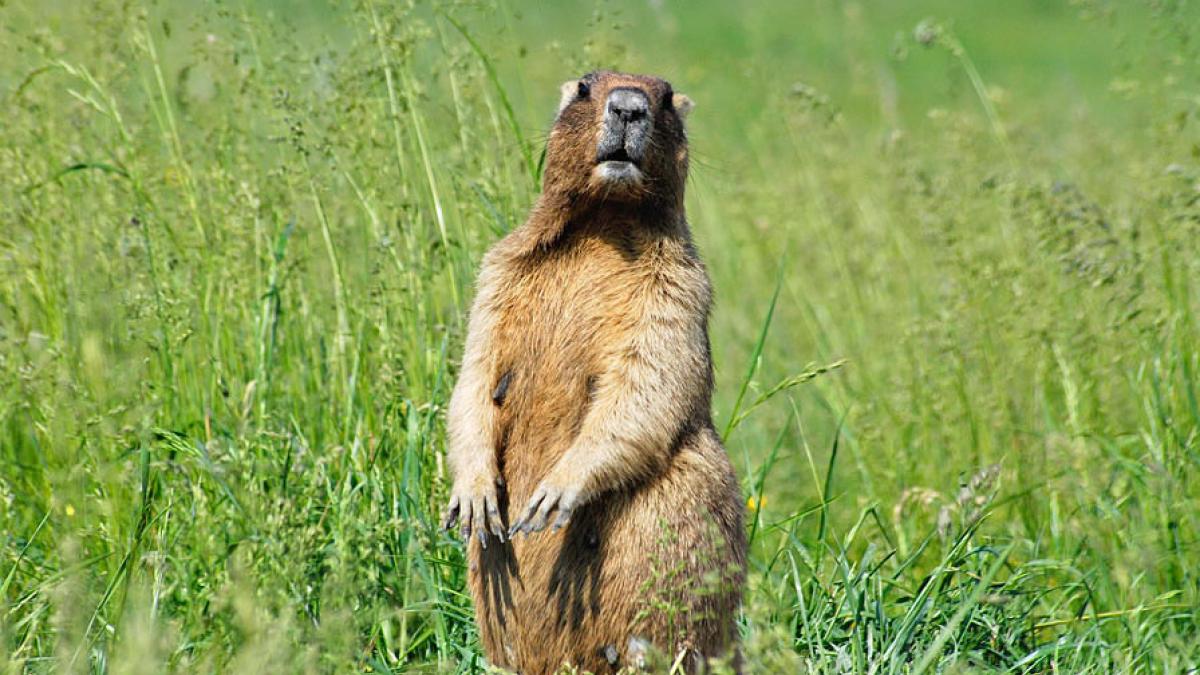 Сурок степной
Другое название – байбак. Длина тела достигает 60 сантиметров, хвоста – 15 см. Весит до 10 килограммов. В Курской области его можно встретить в Солнцевском, Беловском, Горшеченском и Обоянском районах. Численность в 1996–1997 годах составляла порядка 20 особей. В прошлом сурки были важными промысловыми животными, их добывали ради меха, мяса и жира. Истребление привело к тому, что зверьки стали очень редки или исчезли в большинстве мест обитания в России. Степной сурок нуждается в охране, охота на него запрещена.
47
РАСТЕНИЯ
Борец шерстистоустый
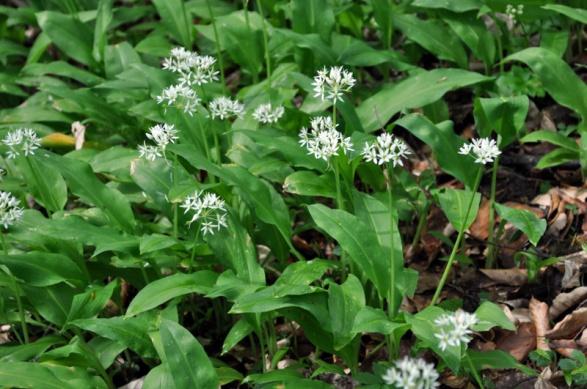 Лук медвежий (черемша)
48
Берёза приземистая
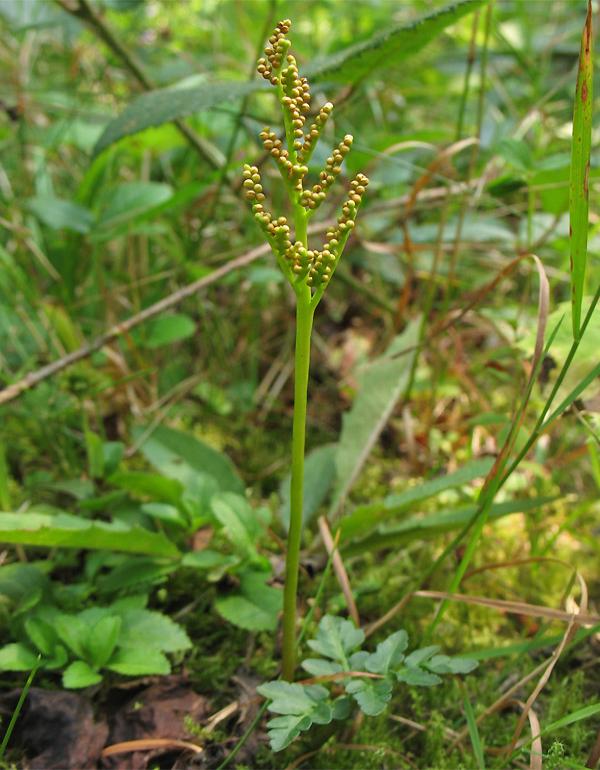 Гроздовник многораздельный
49
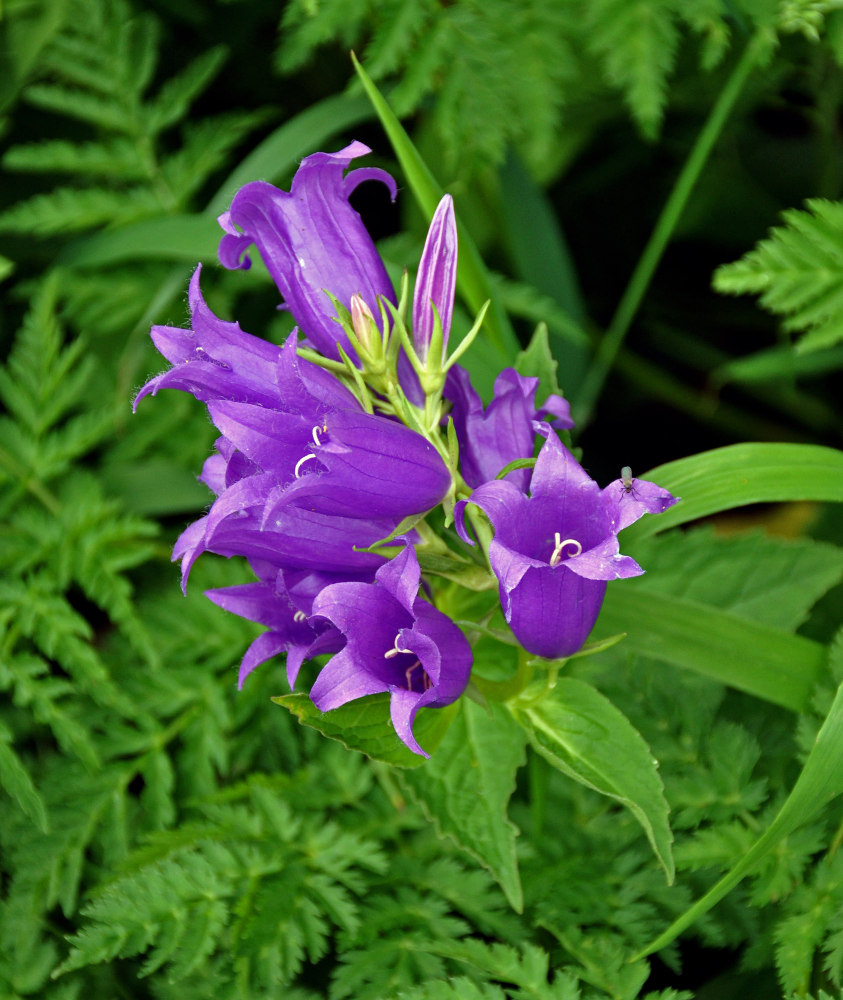 Колокольчик широколистный
Василёк русский
50
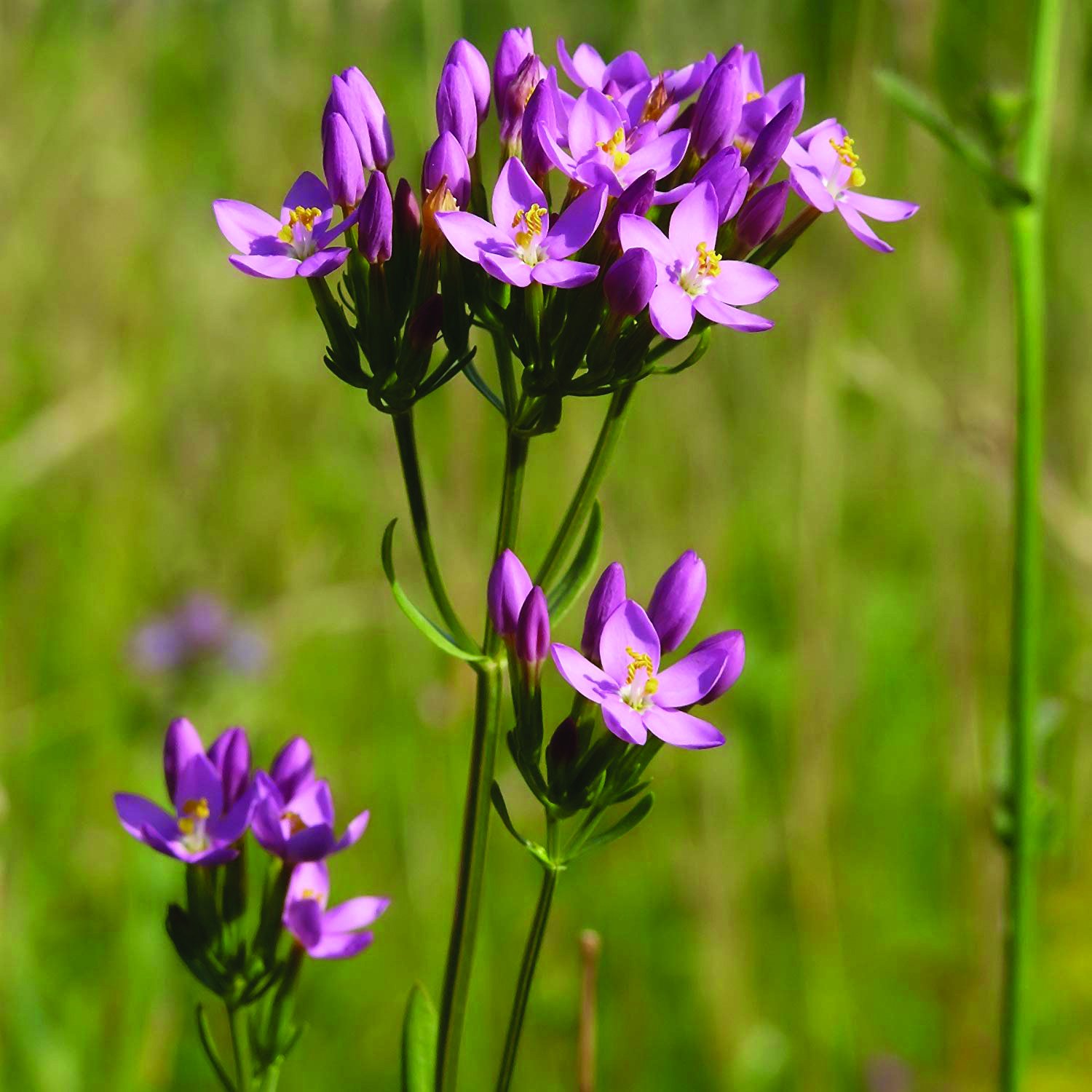 Золототысячник красивый
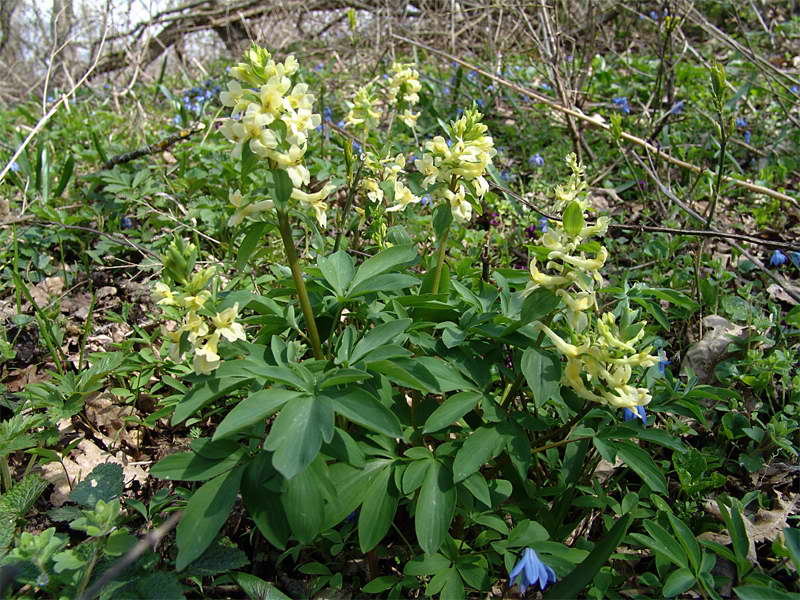 Хохлатка Маршалла
51
Венерин башмачок 
настоящий
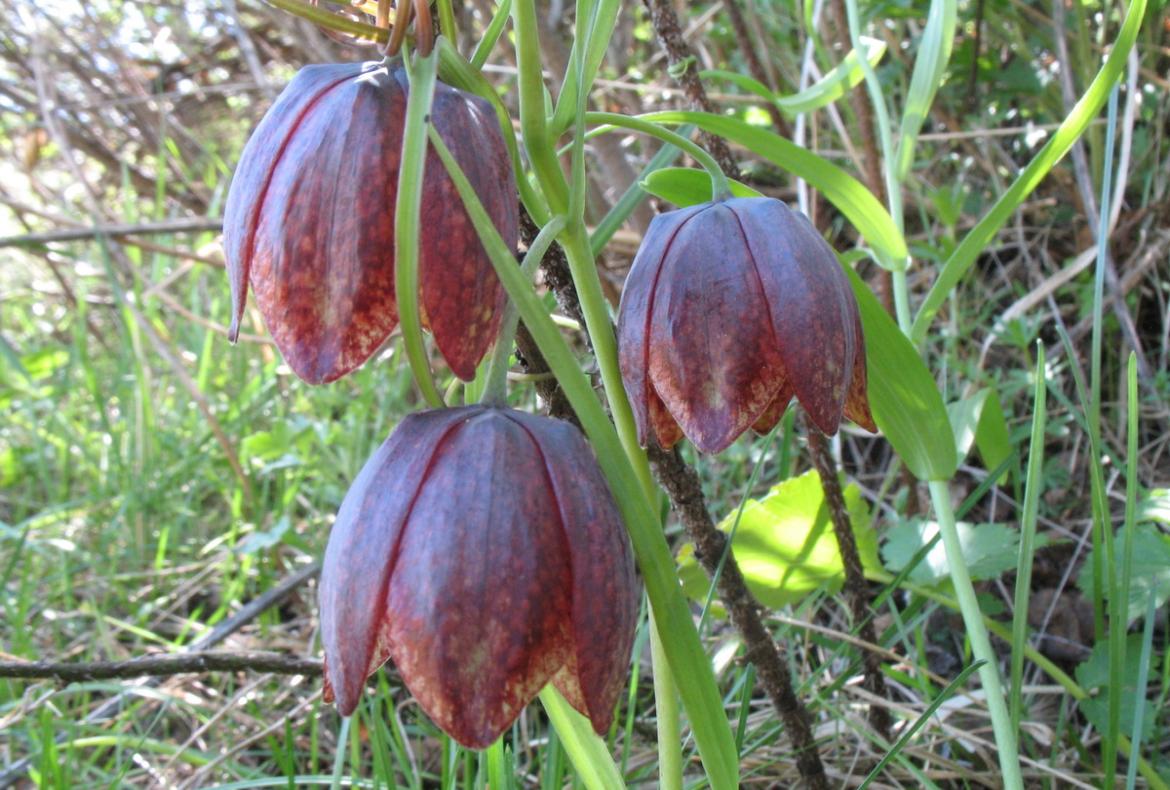 Рябчик русский
52
Солонечник узколистный
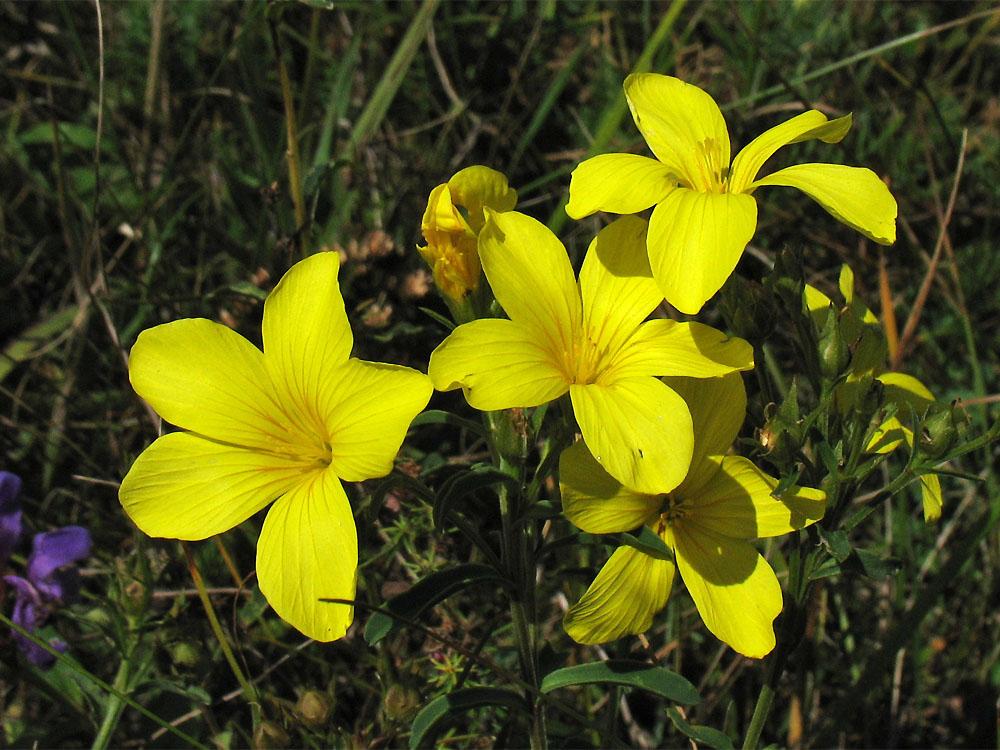 Лён жёлтый
53
Шпажник тонкий (Гладиолус тонкий)
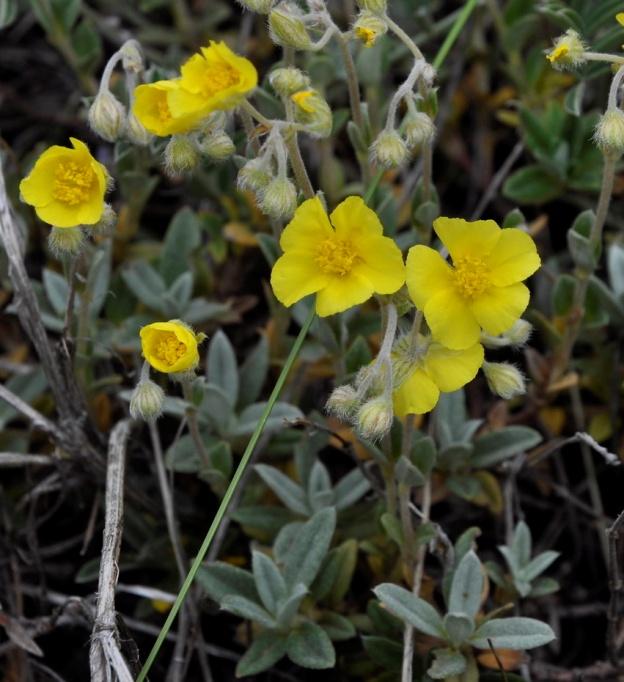 Солнцецвет седой
54
Ковыль опушённолистный
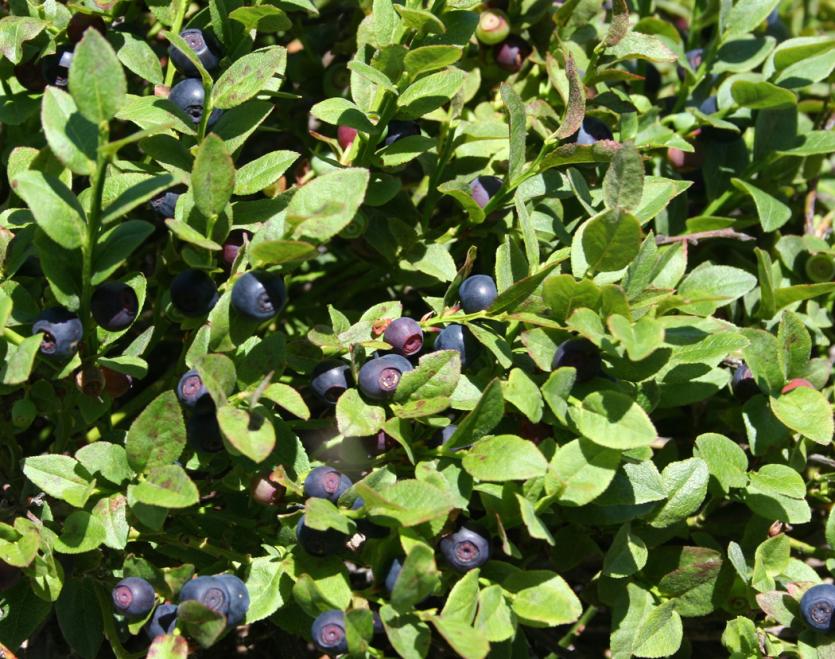 Черника обыкновенная (черника миртолистная)
55
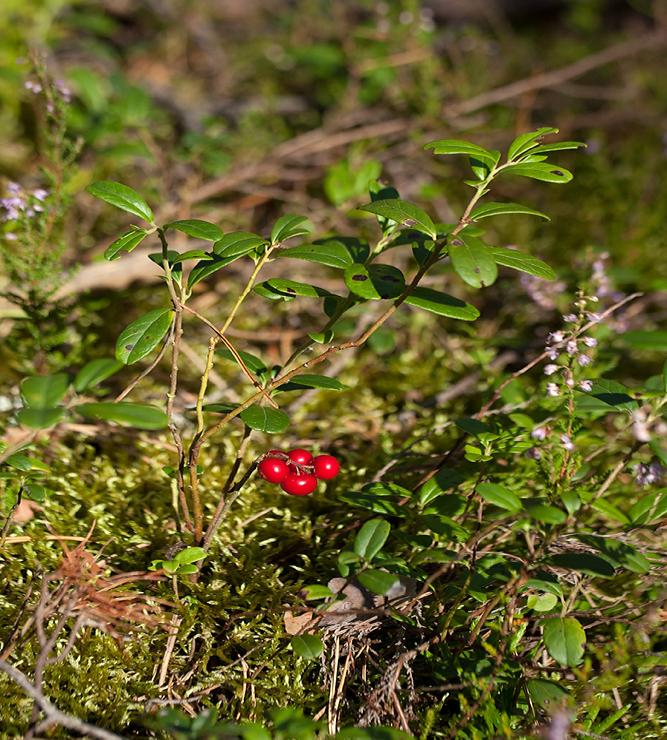 Брусника обыкновенная
56
Коровяк фиолетовый
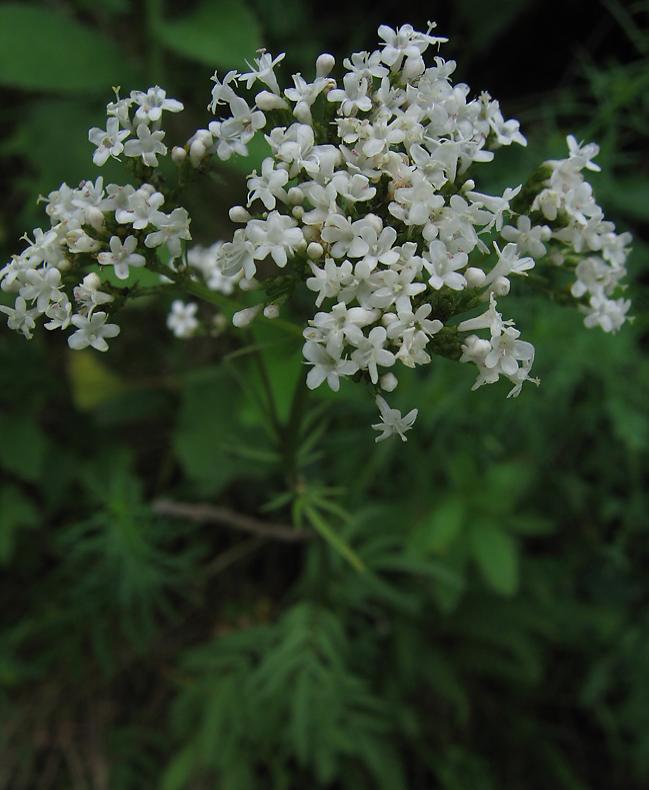 Валериана русская
57
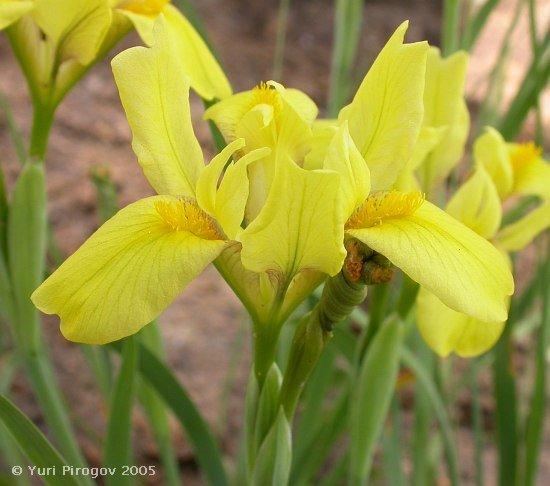 Касатик боровой 
(Ирис боровой)
Плаун булавовидный (Плаун обыкновенный)
58
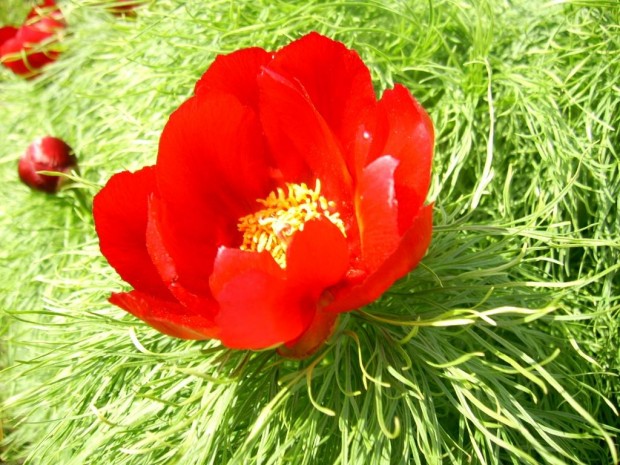 Пион тонколистный
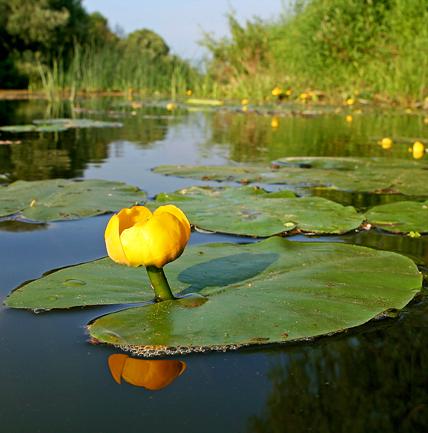 Кубышка жёлтая
59
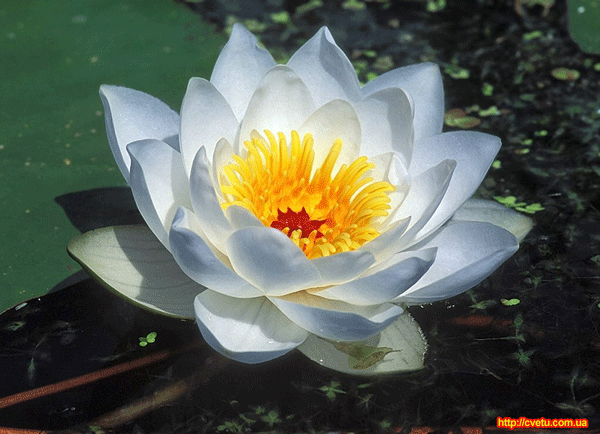 Кувшинка белая
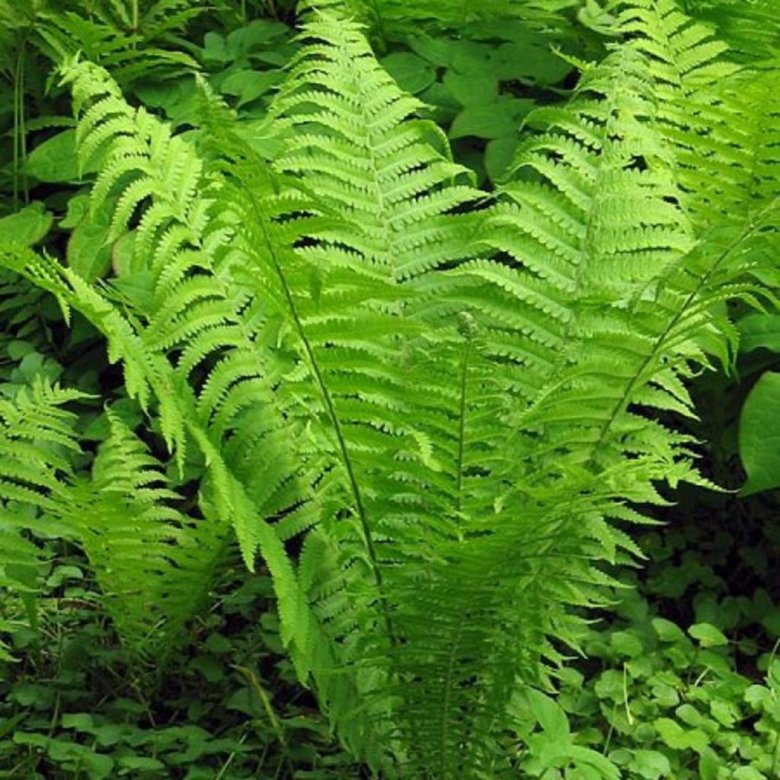 Страусник обыкновенный
60
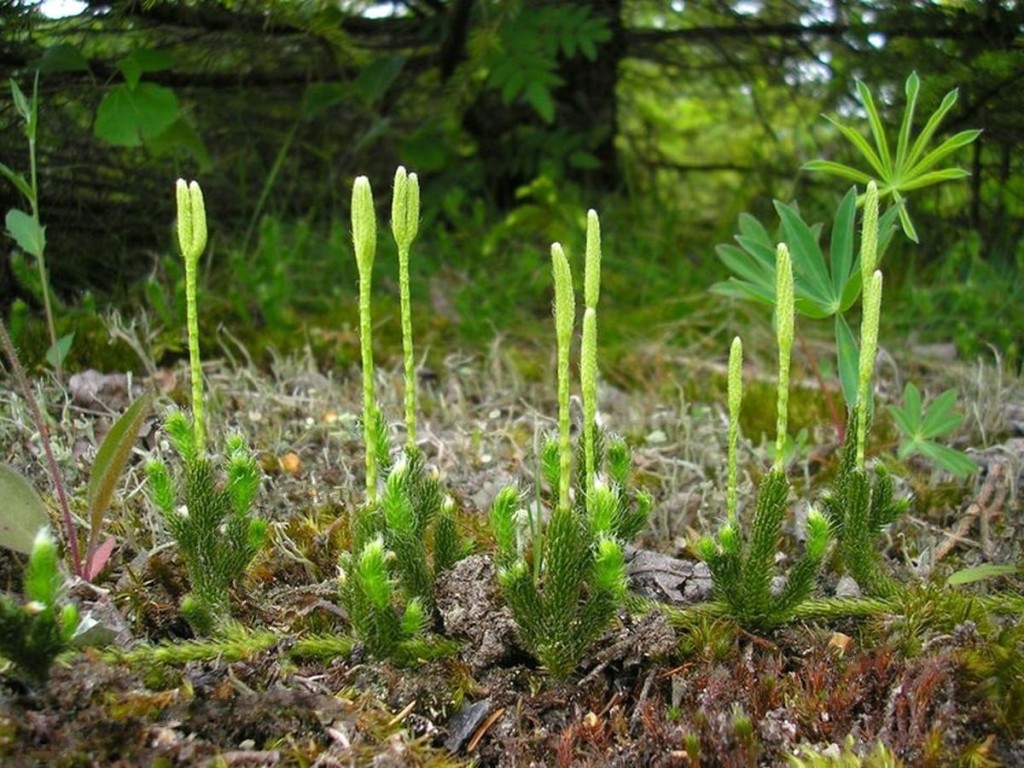 Плаун булавовидный
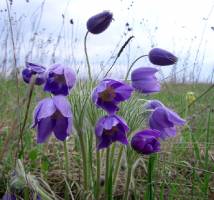 Прострел, сон-трава
61
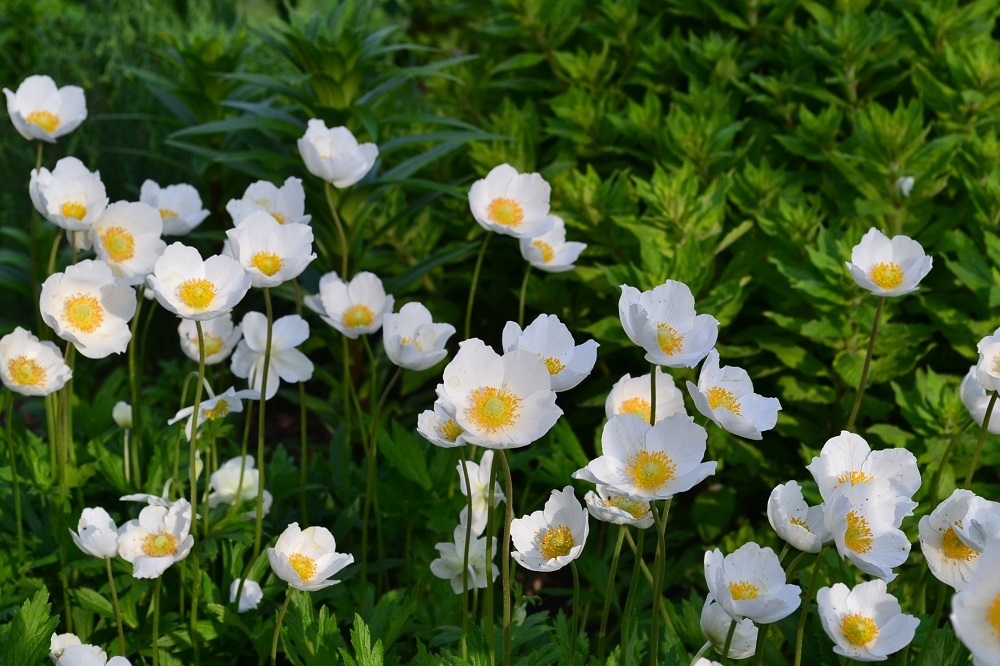 Ветреница лесная
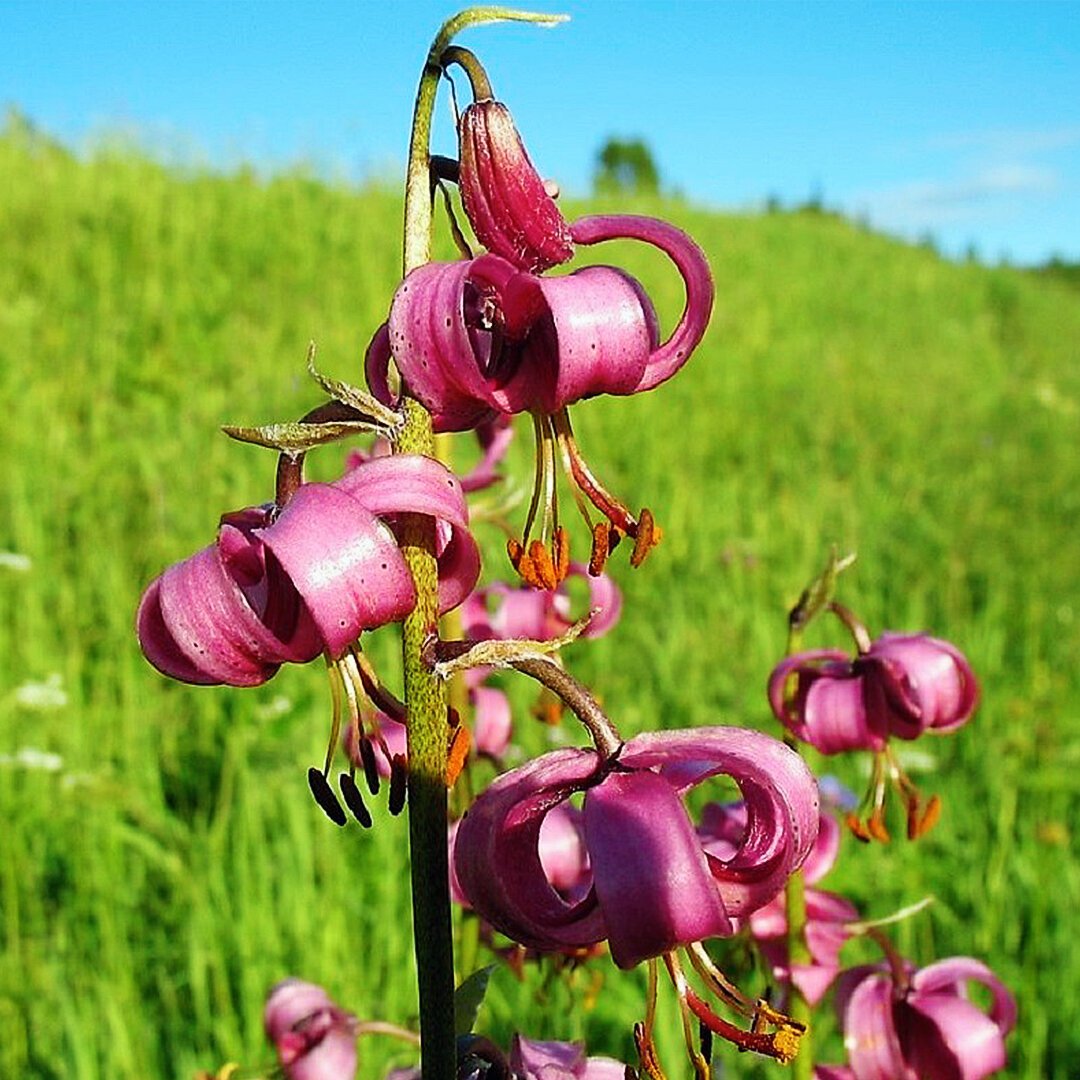 Лилия кудреватая
 (Царские кудри)
62
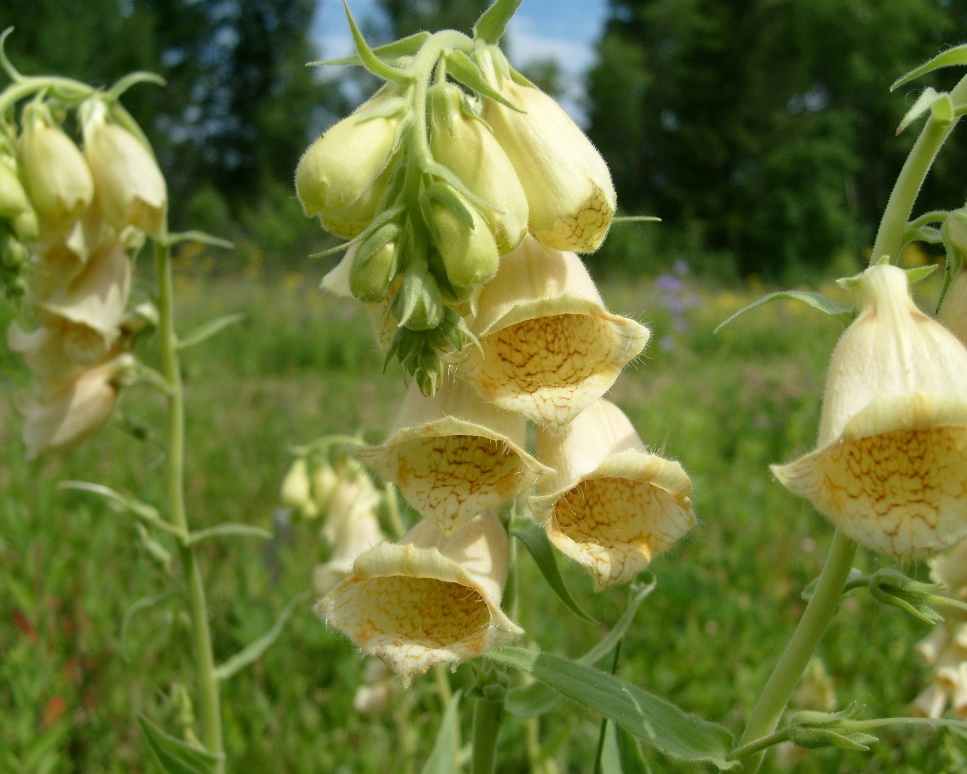 Наперстянка 
крупноцветковая
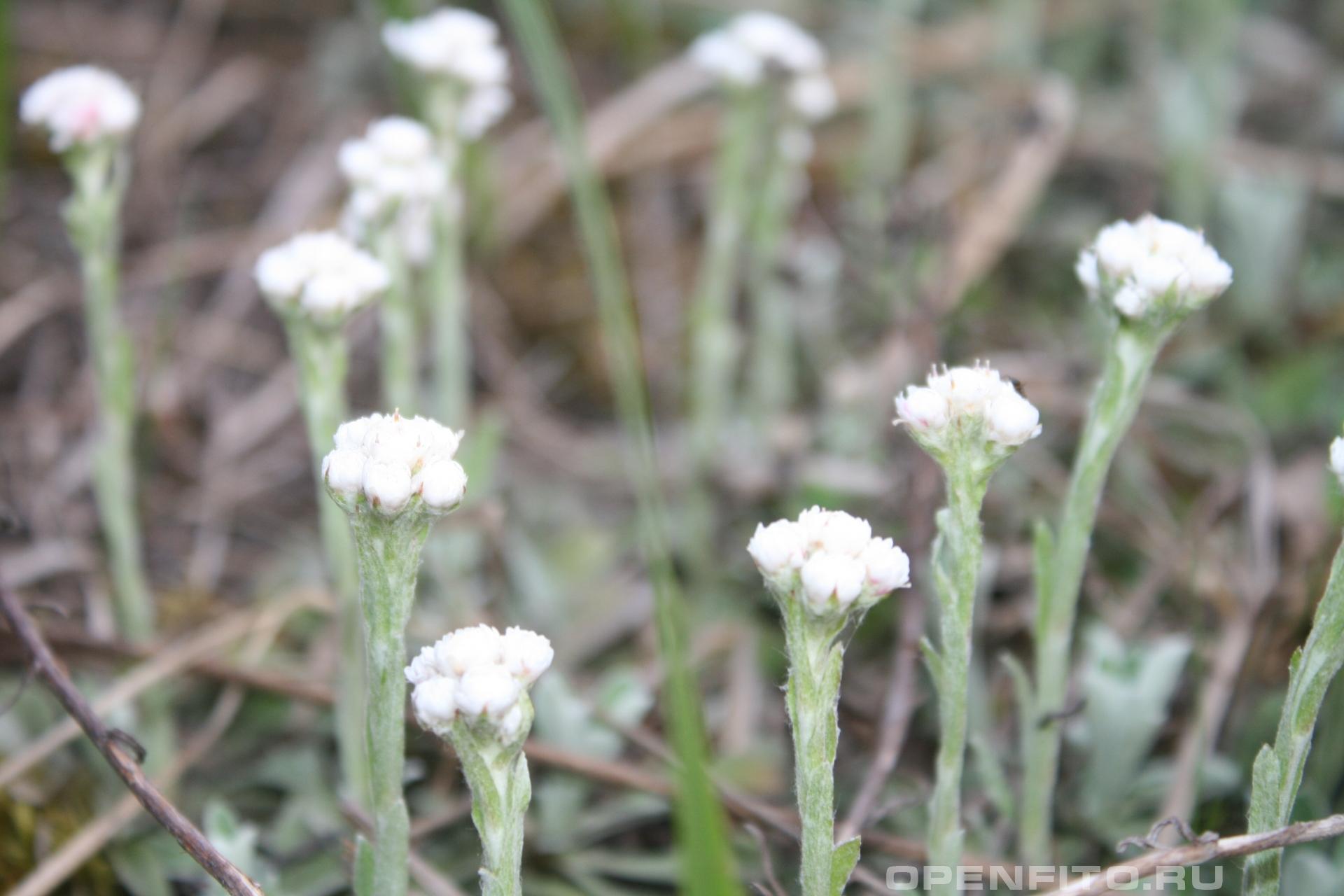 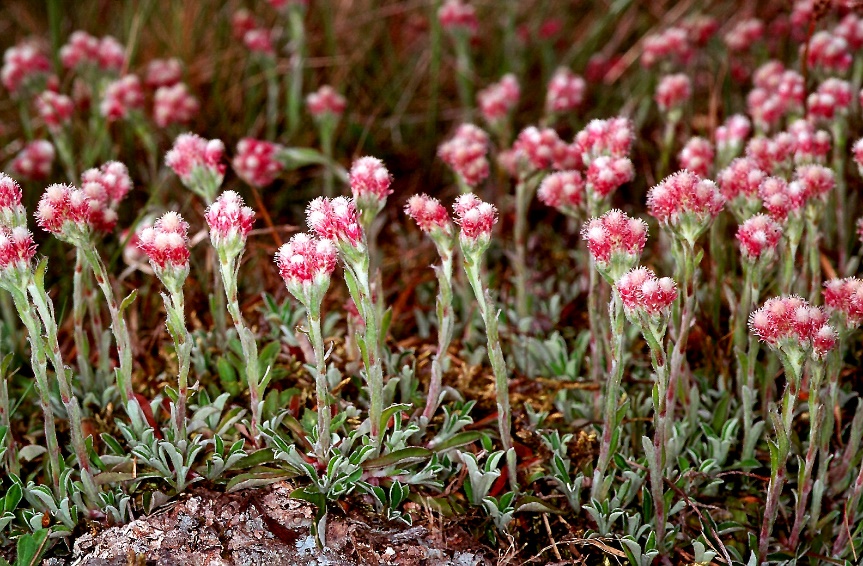 Кошачья лапка
63
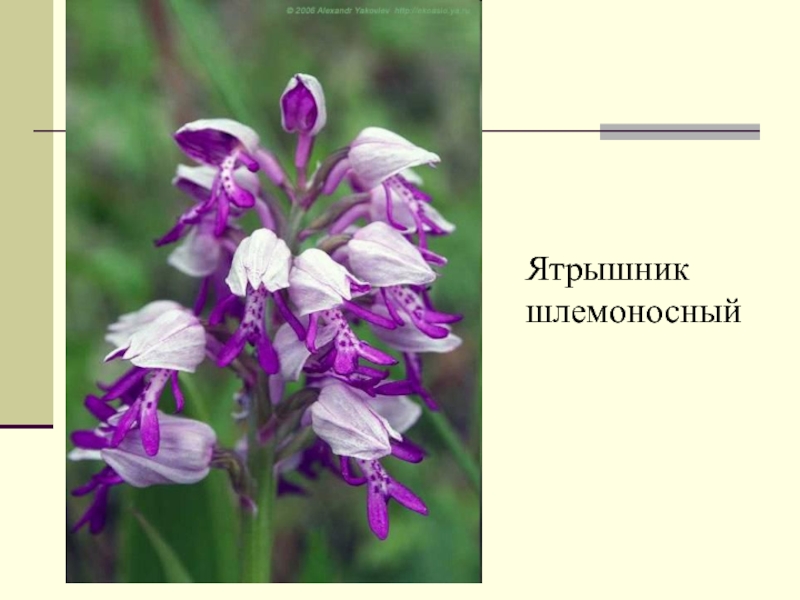 Ятрышник шлемоносный
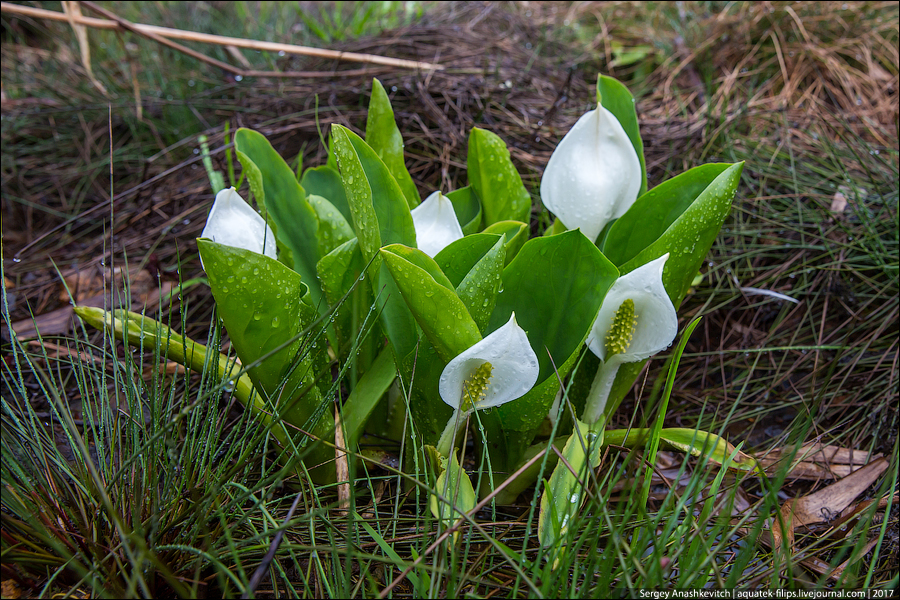 Белокрыльник болотный
64
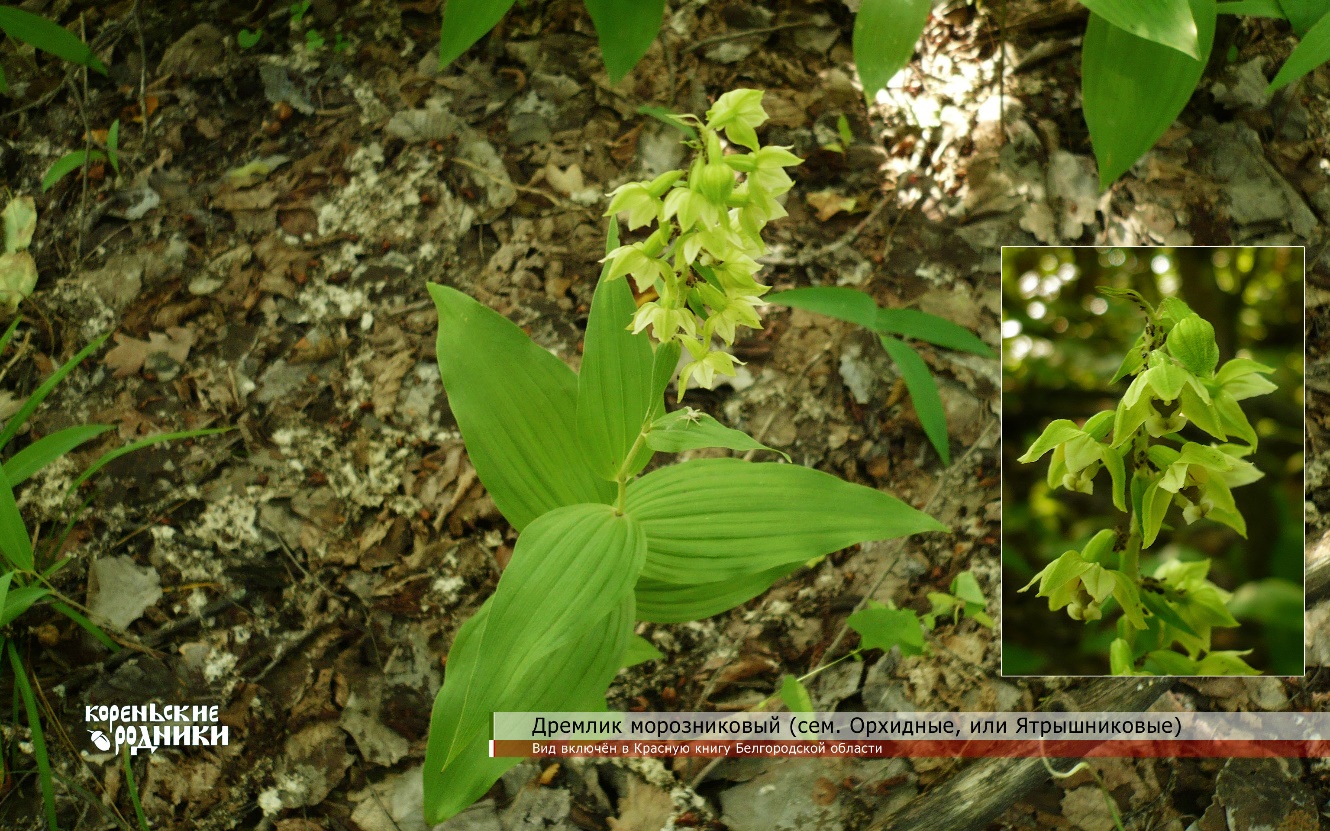 Дремлик 
морозниковый
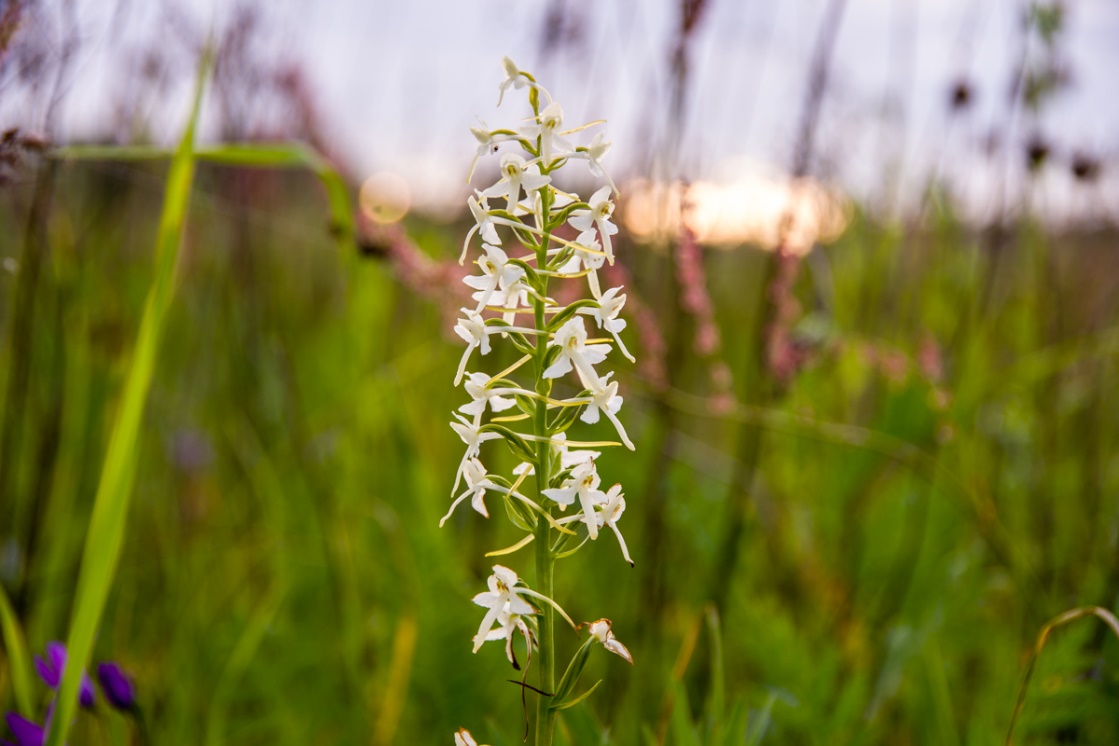 Любка двулистная
(ночная фиалка)
65
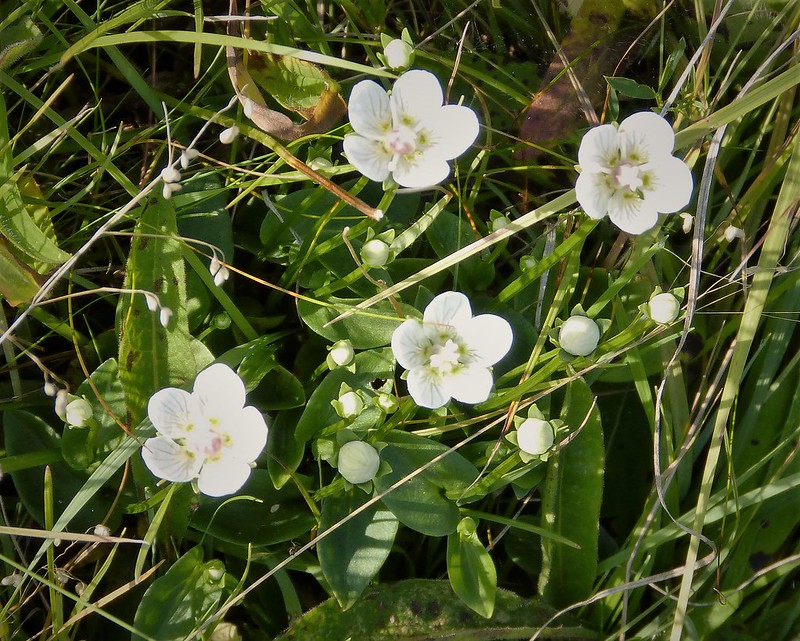 Белозор болотный
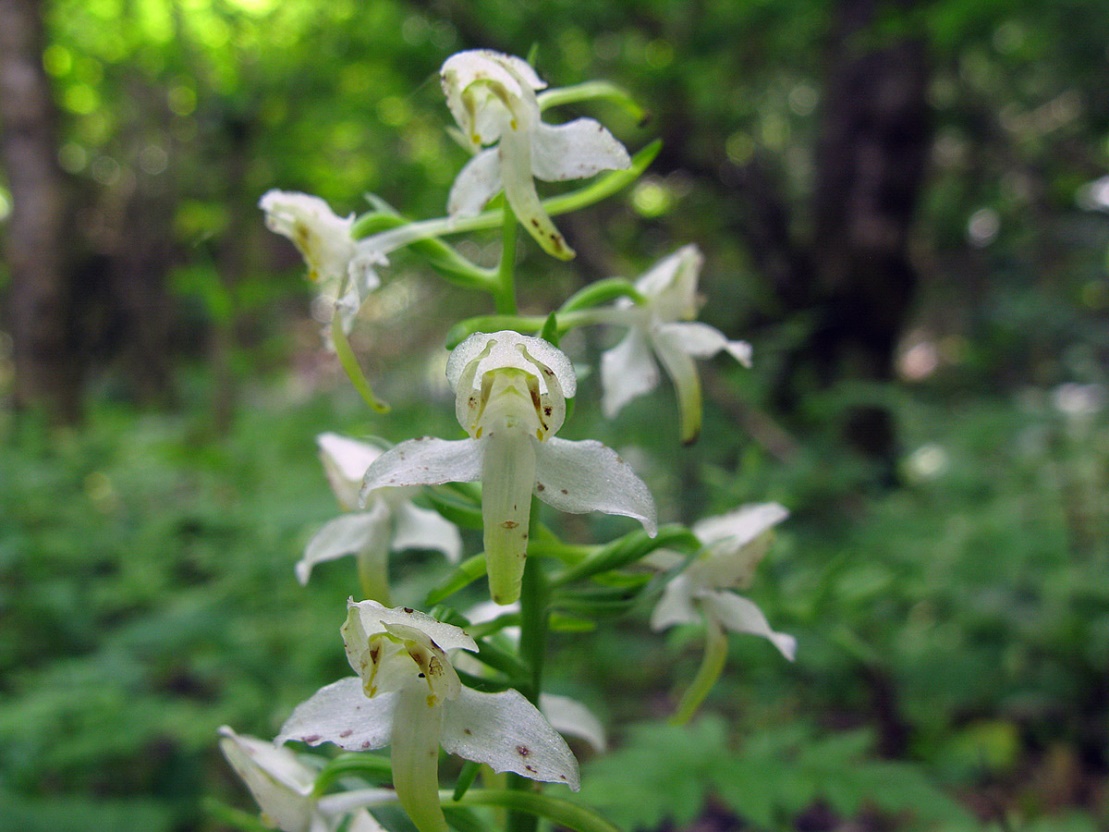 Любка зеленоцветковая
66